Conventional Facilities update
Kent Hedin
Head of Conventional Facilities
www.europeanspallationsource.se
17-04-04
November 2016
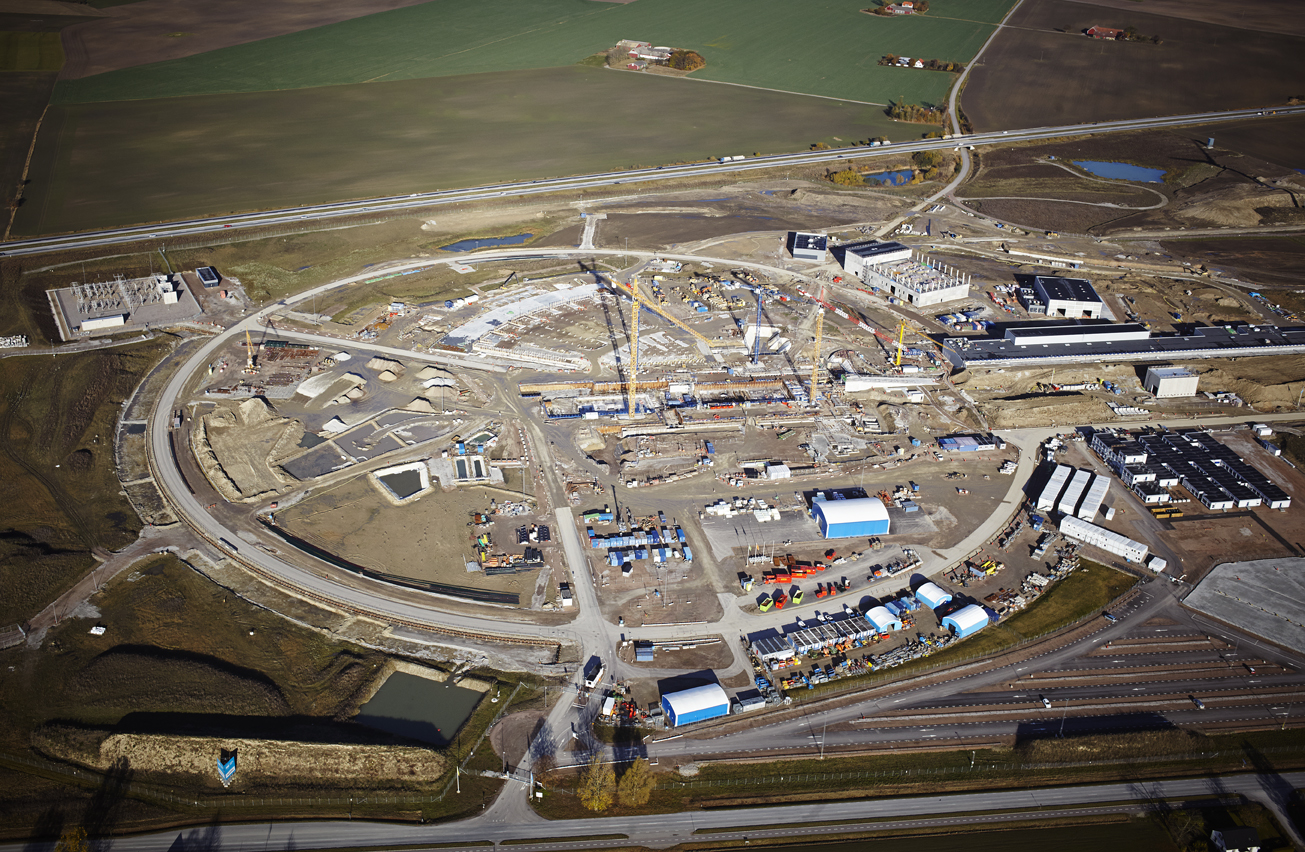 2
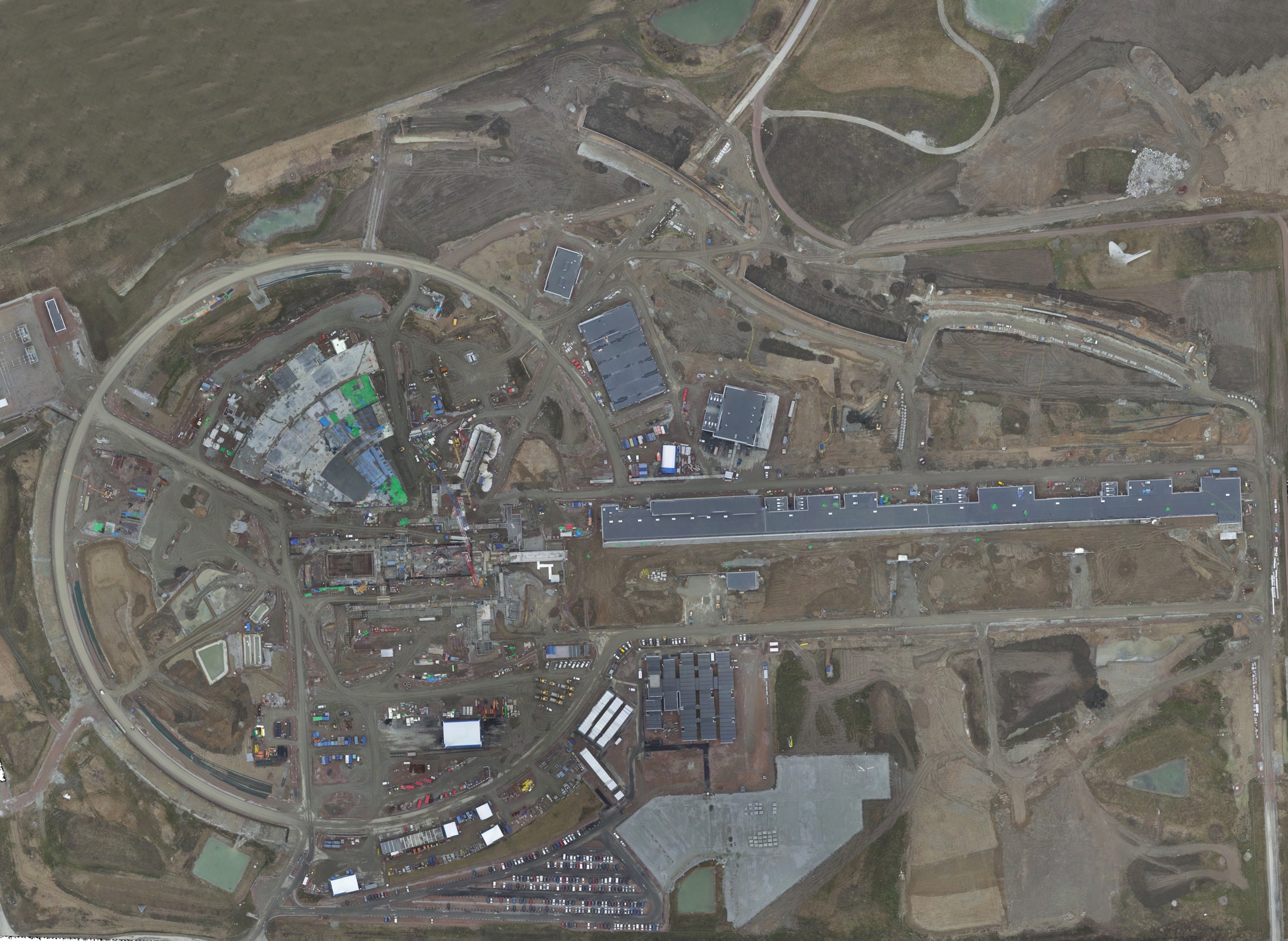 Aerial view February 2017
3
Civils– 3 Month Lookahead
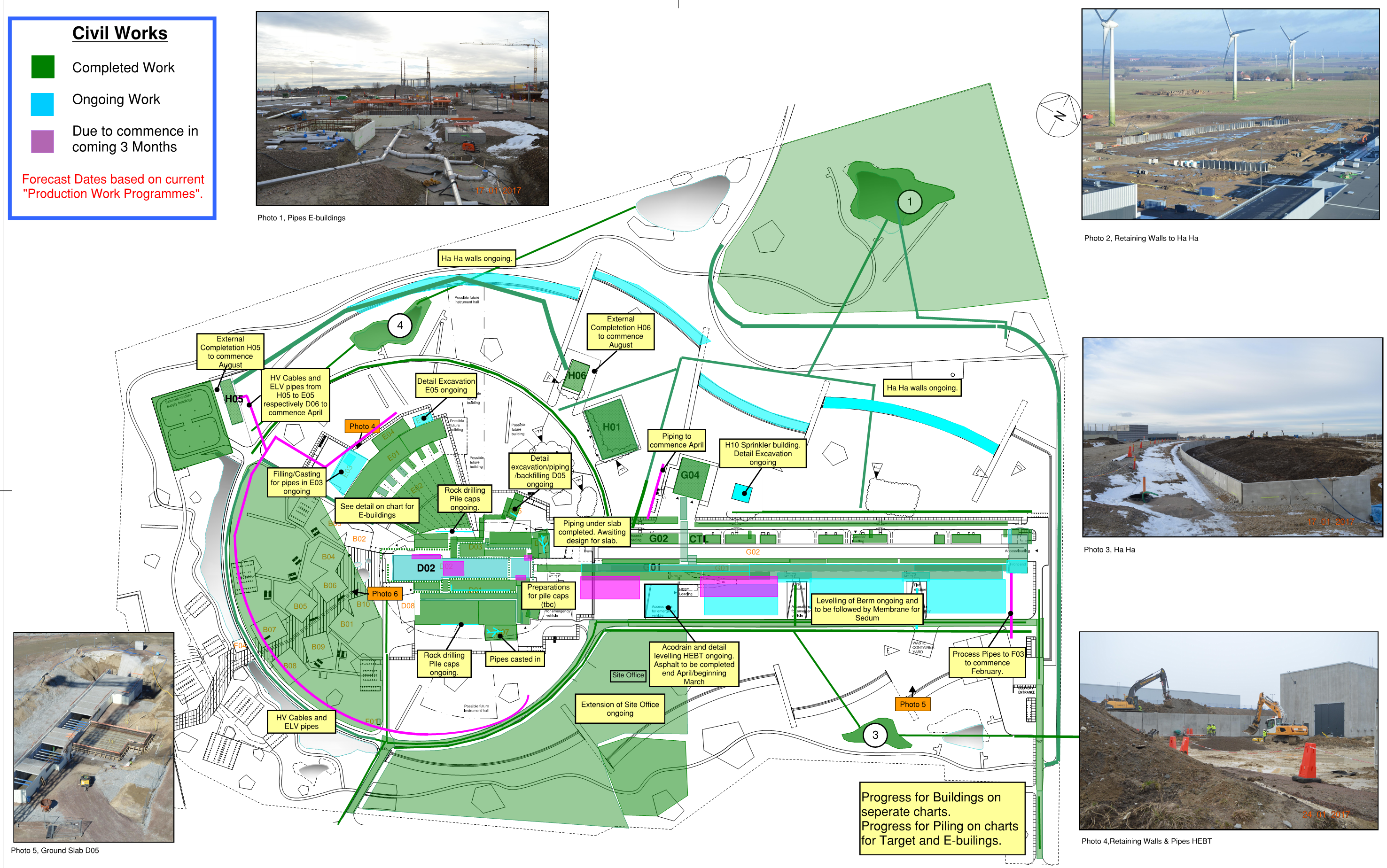 Remaining Buildings – 3 Month Lookahead
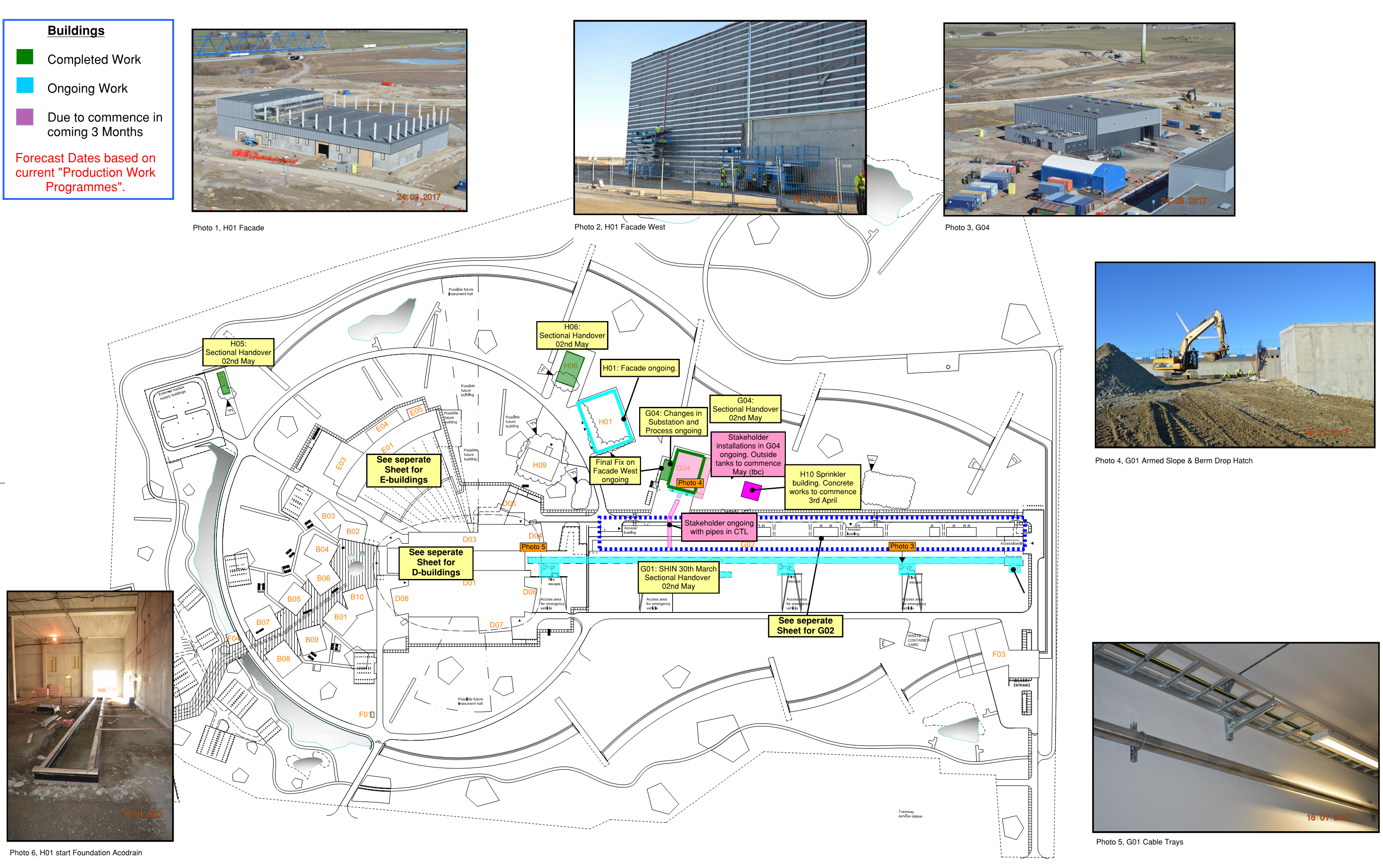 Synchro Target end March
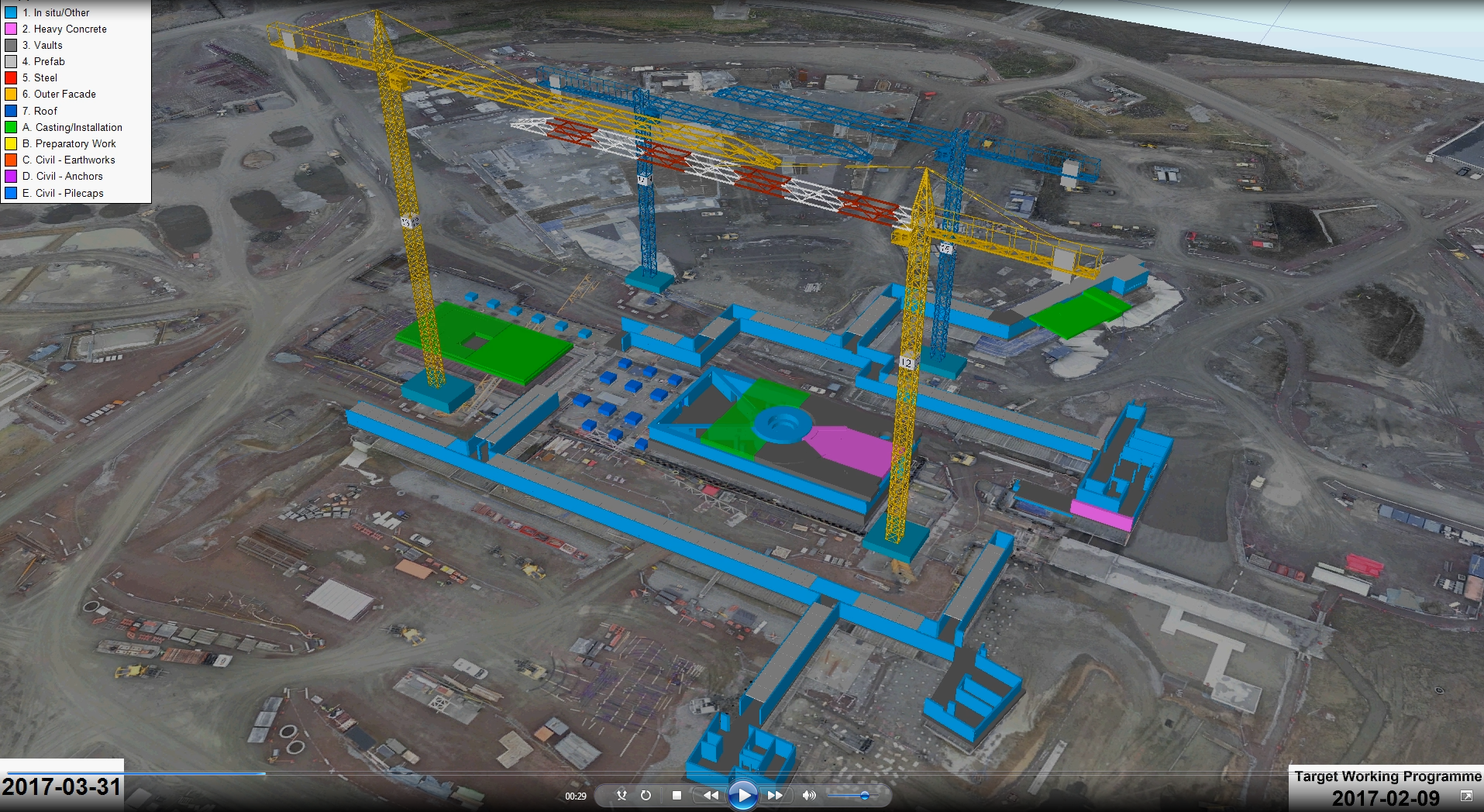 28th February
Working Programme dat 09-Feb-17
Synchro Target 1st May
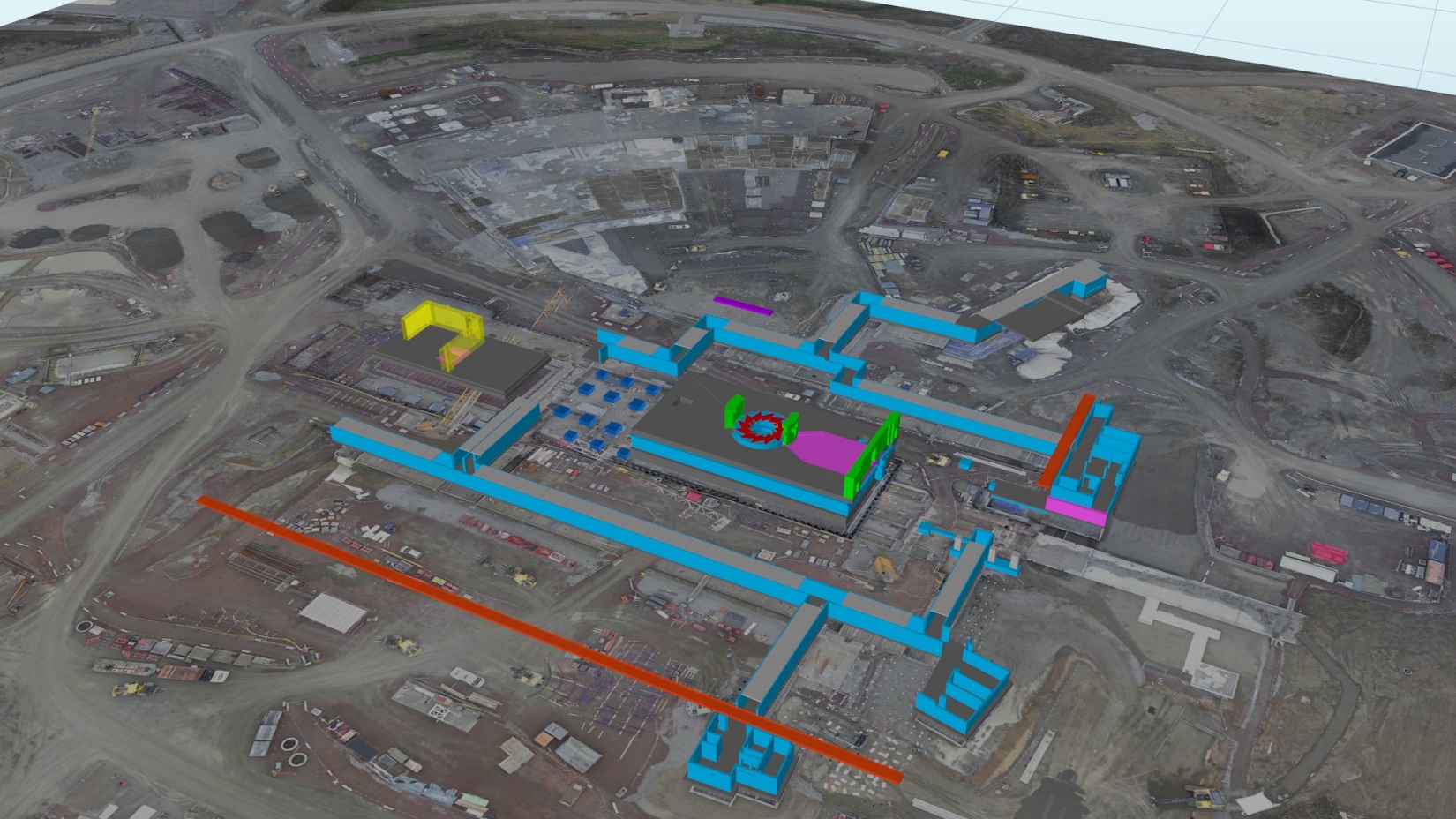 28th February
Working Programme dat 09-Feb-17
Synchro Target 1st July
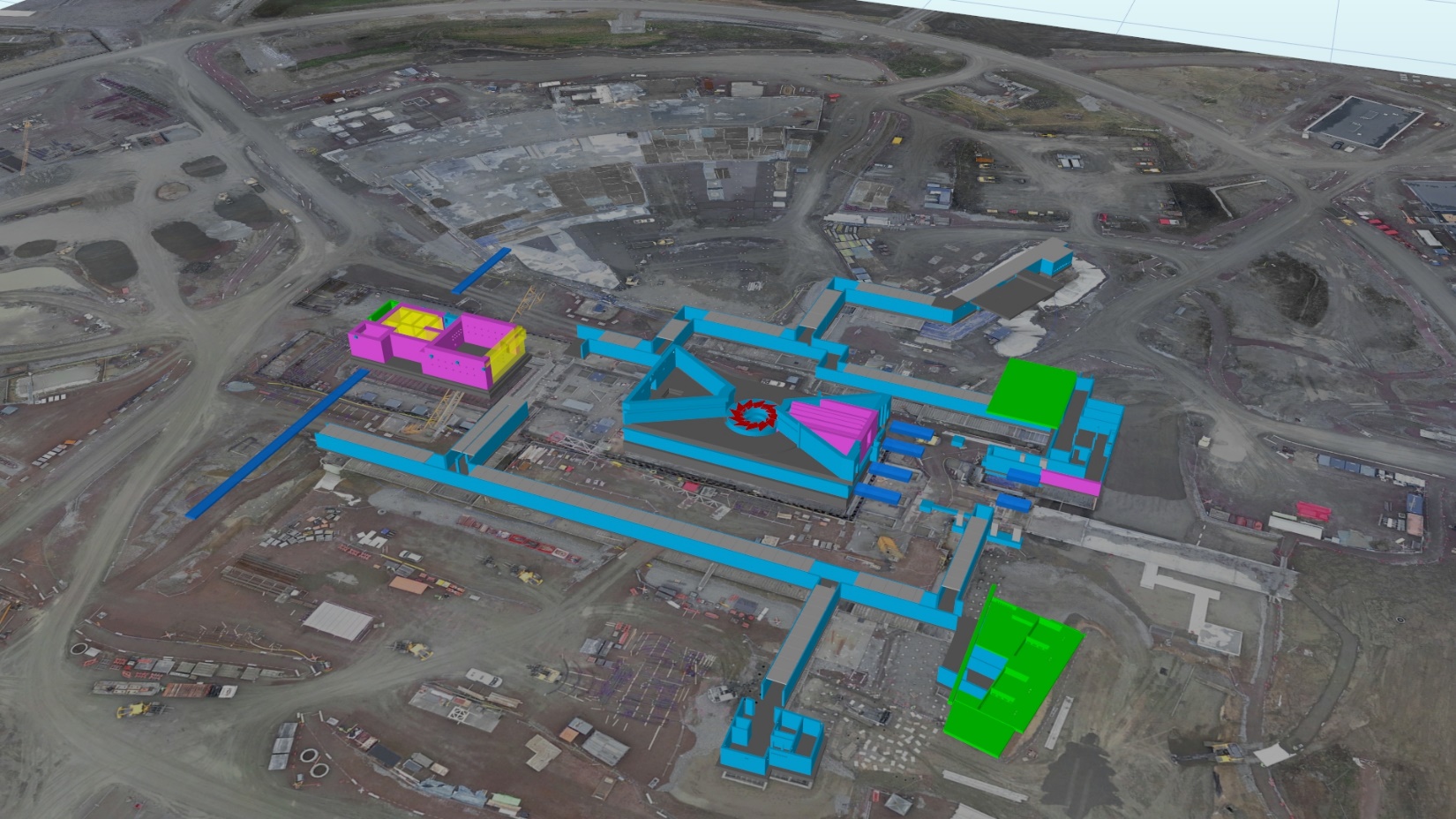 28th February
Working Programme dat 09-Feb-17
Synchro Target 1st September
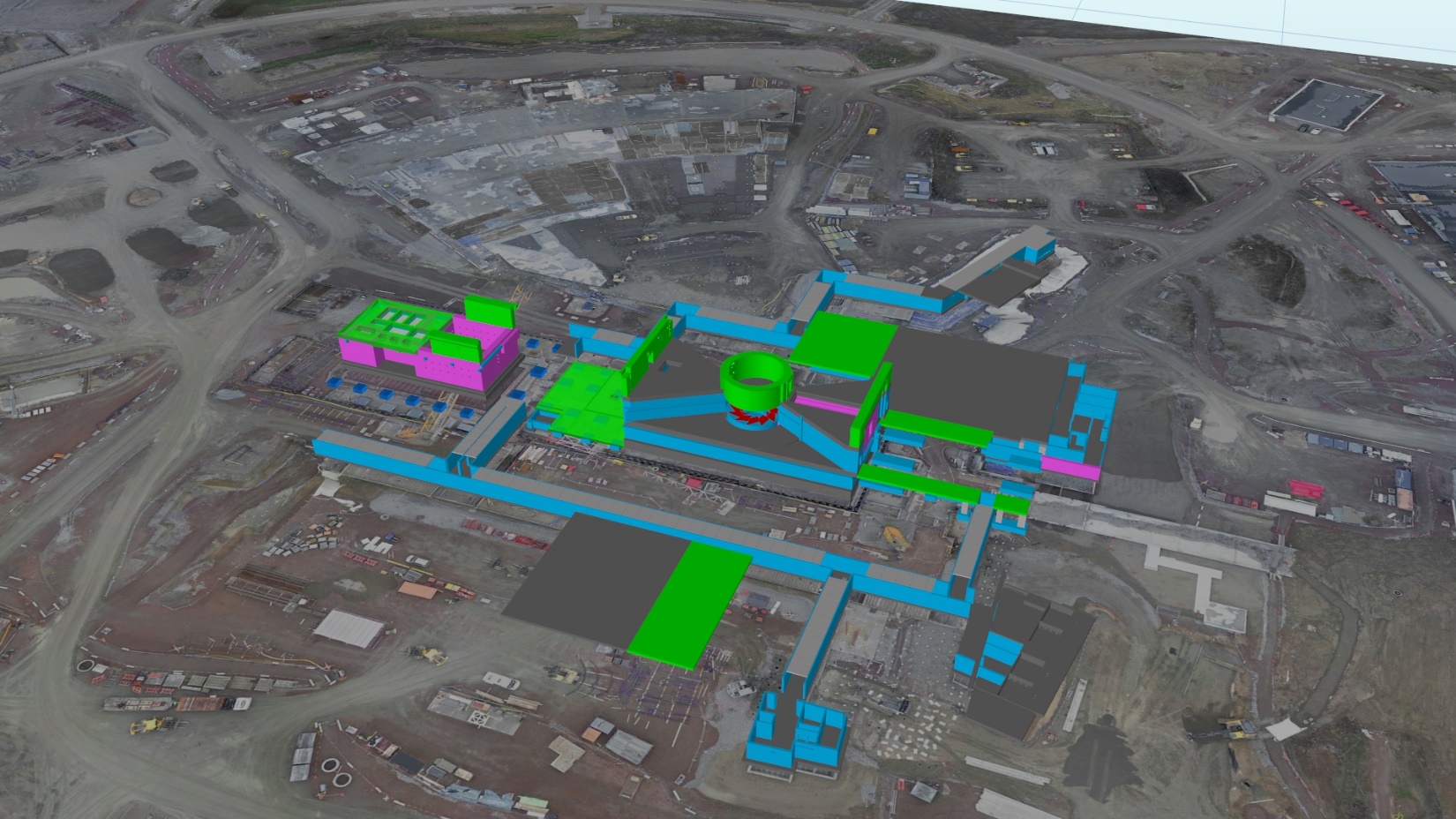 28th February
Working Programme dat 09-Feb-17
Synchro Target 1st January 2018
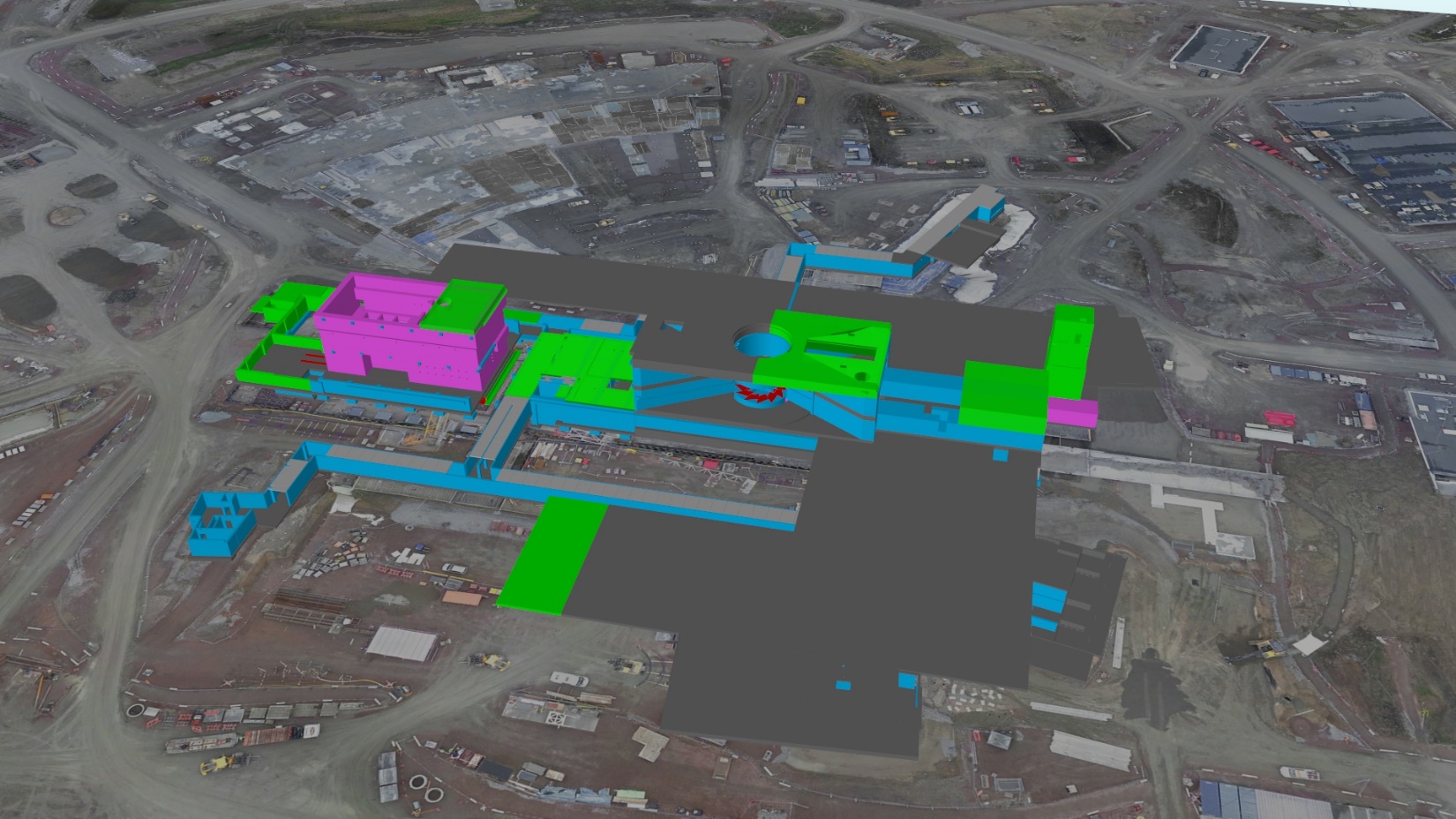 28th February
Working Programme dat 09-Feb-17
G02 3-Month Lookahead
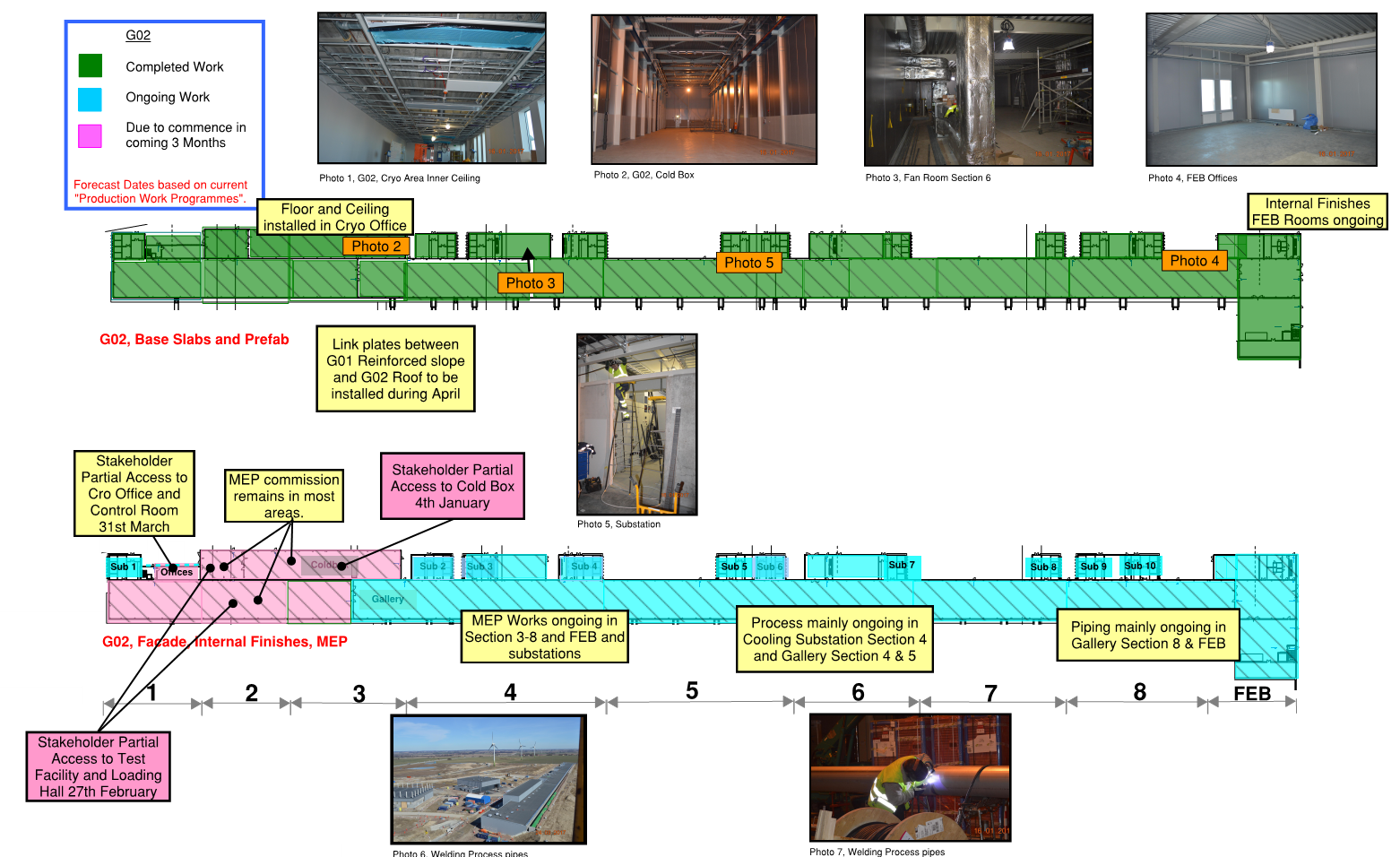 G02 Gallery & G01 backfill
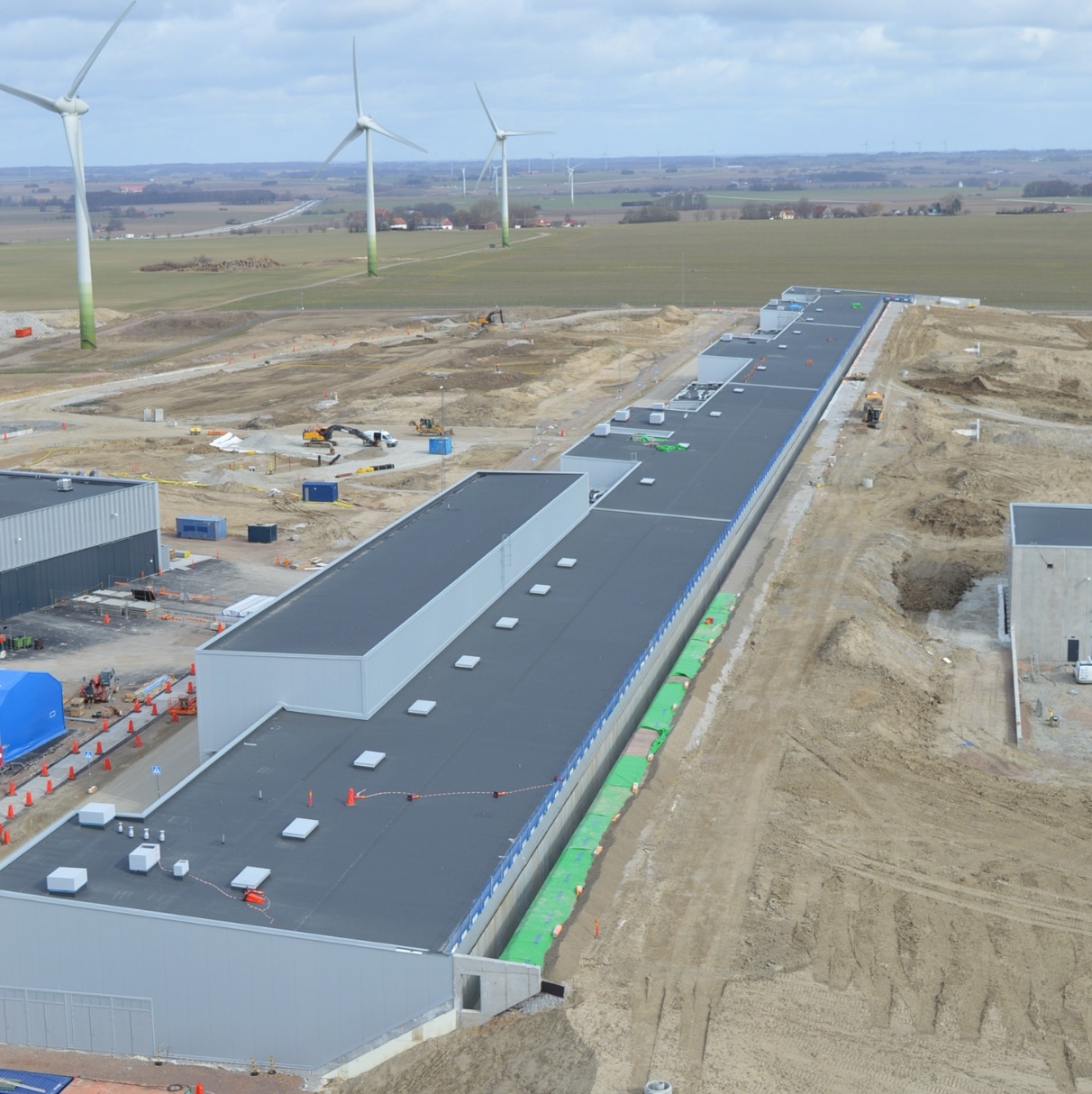 Starting installation of link plates between G02 roof and G01 armed slope on April 3rd.
12
G01, HEBT Loading Bay
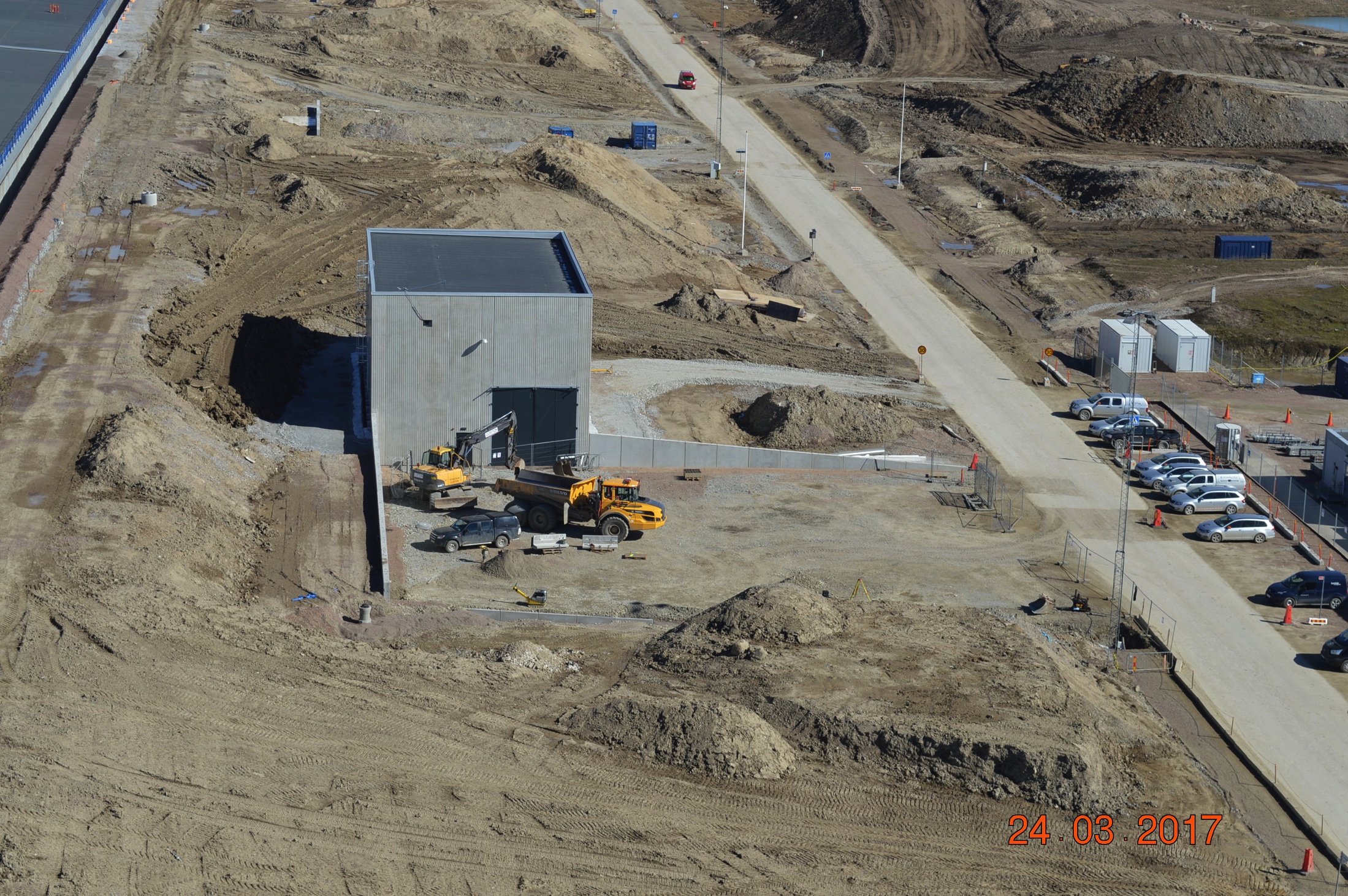 Exterior works, preparing for asphalt
13
Klystron Gallery – Test Stand
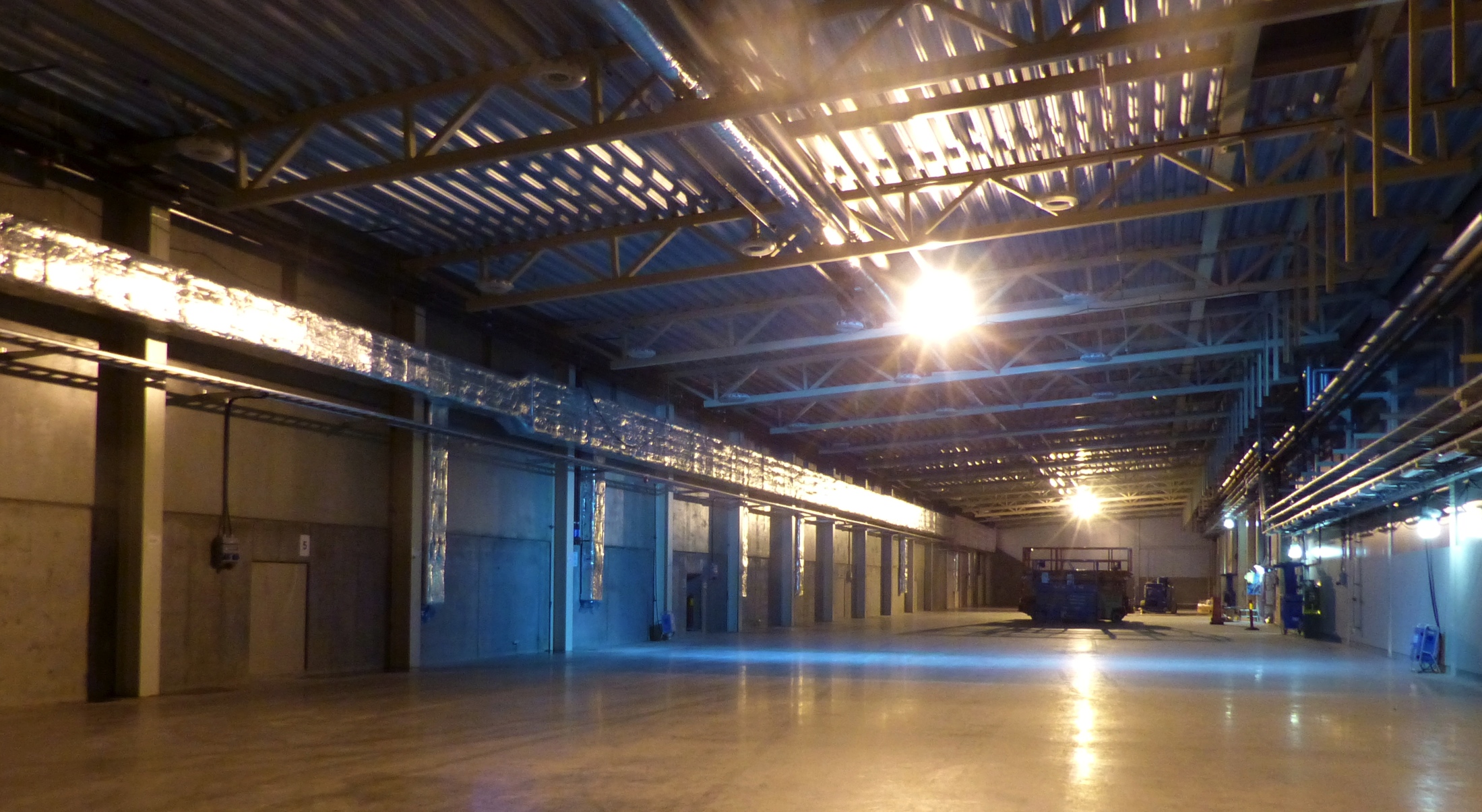 14
Inside G01 Linac
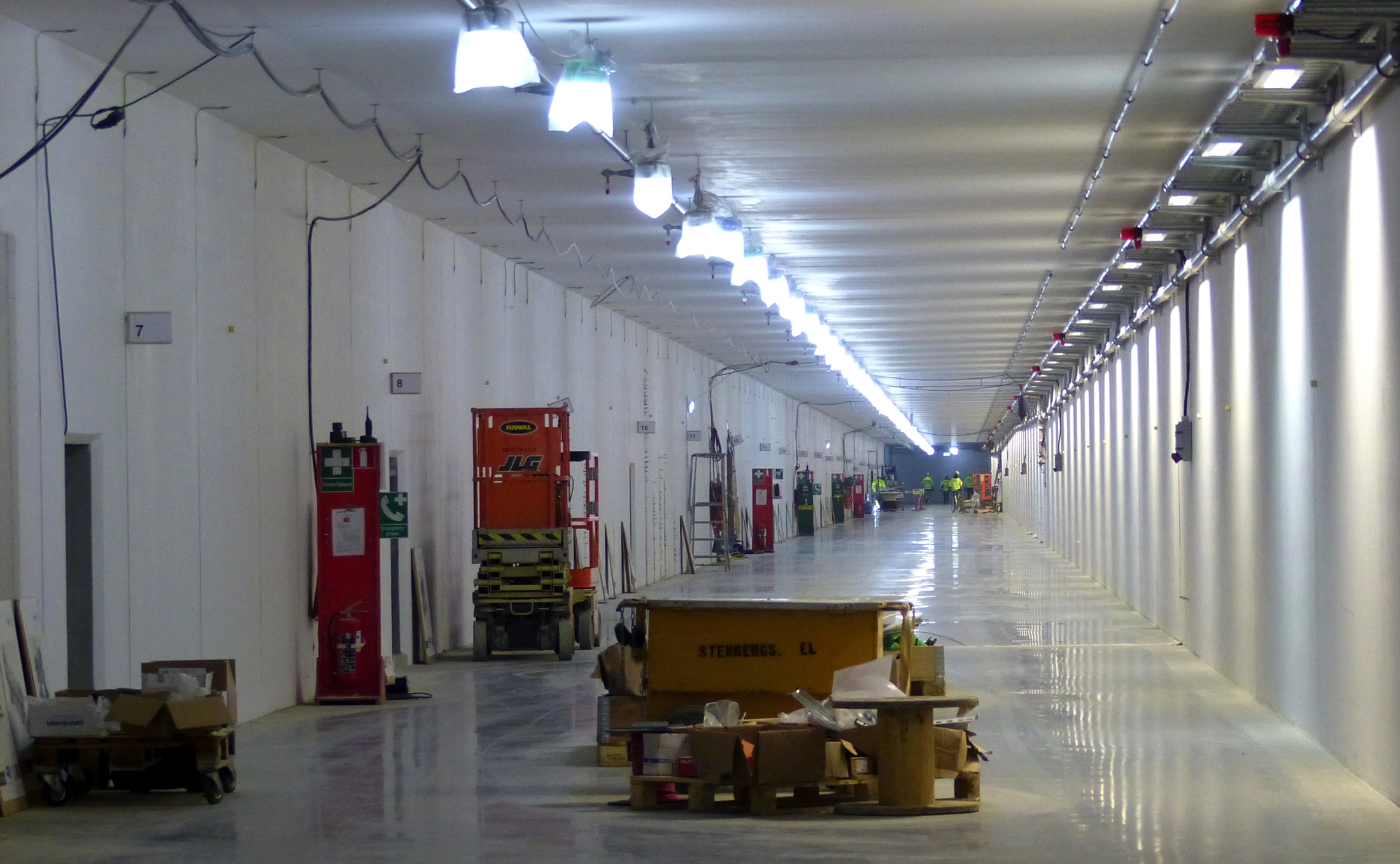 15
G01
Tunnel, view from HEBT
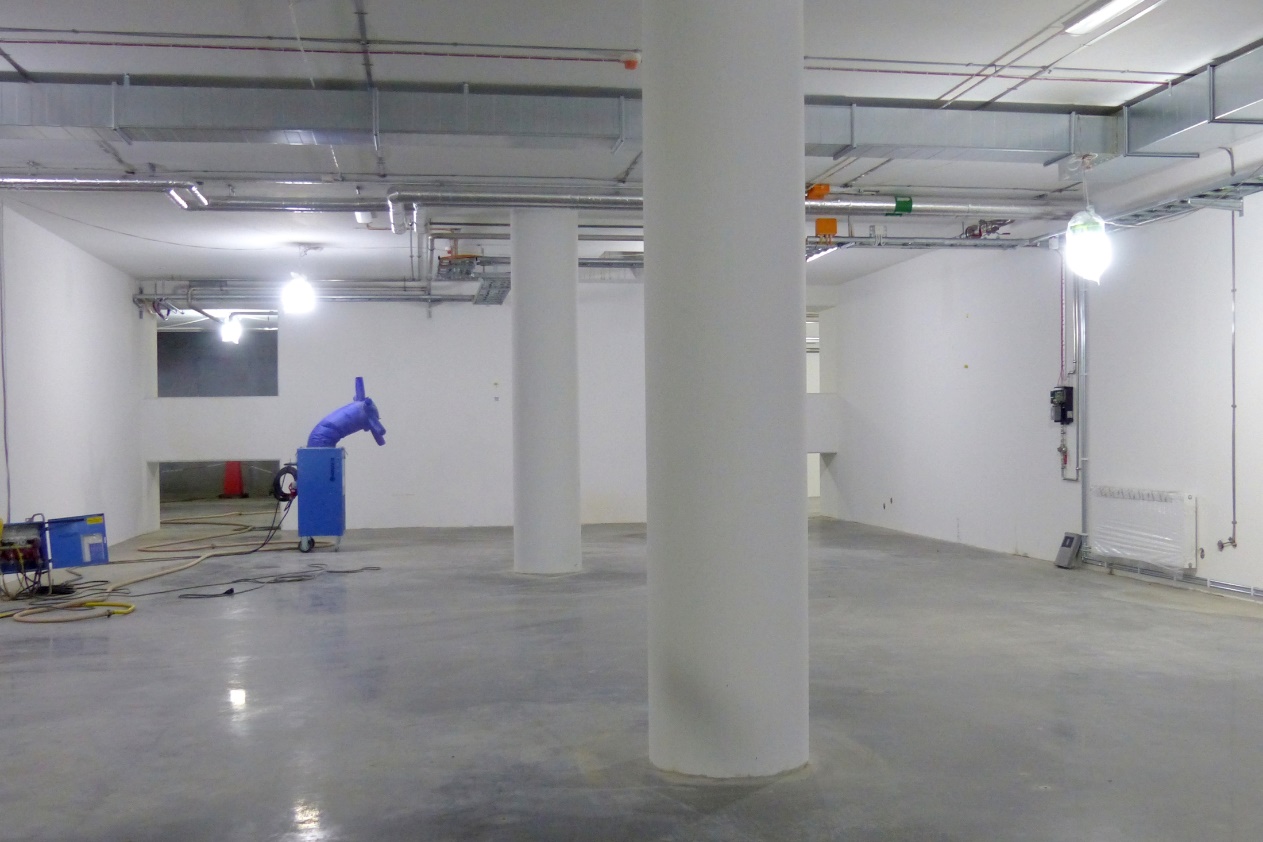 Front End Building
16
G04, Cryo Compressor Building
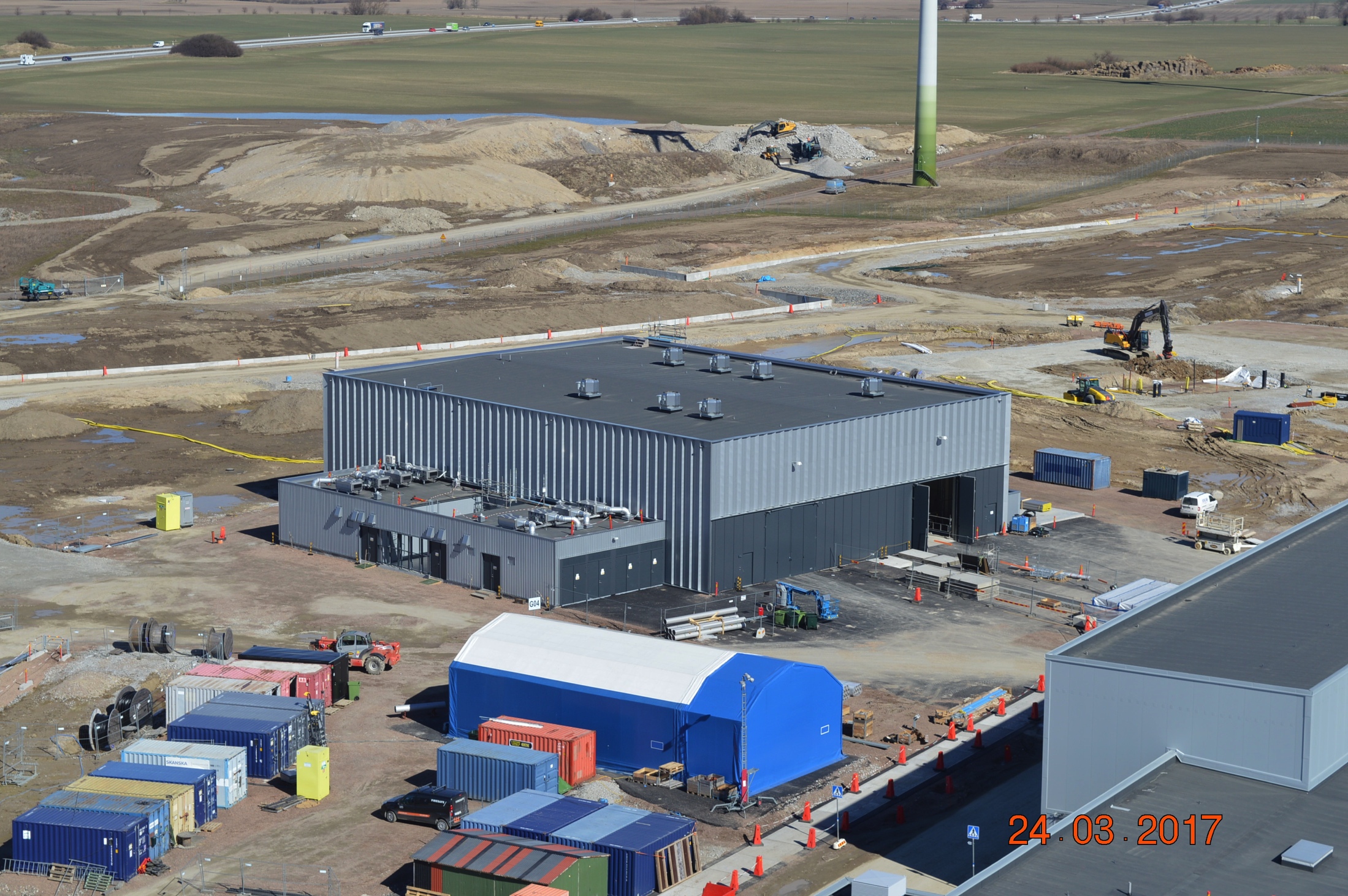 17
G04 Cryo Compressor Building
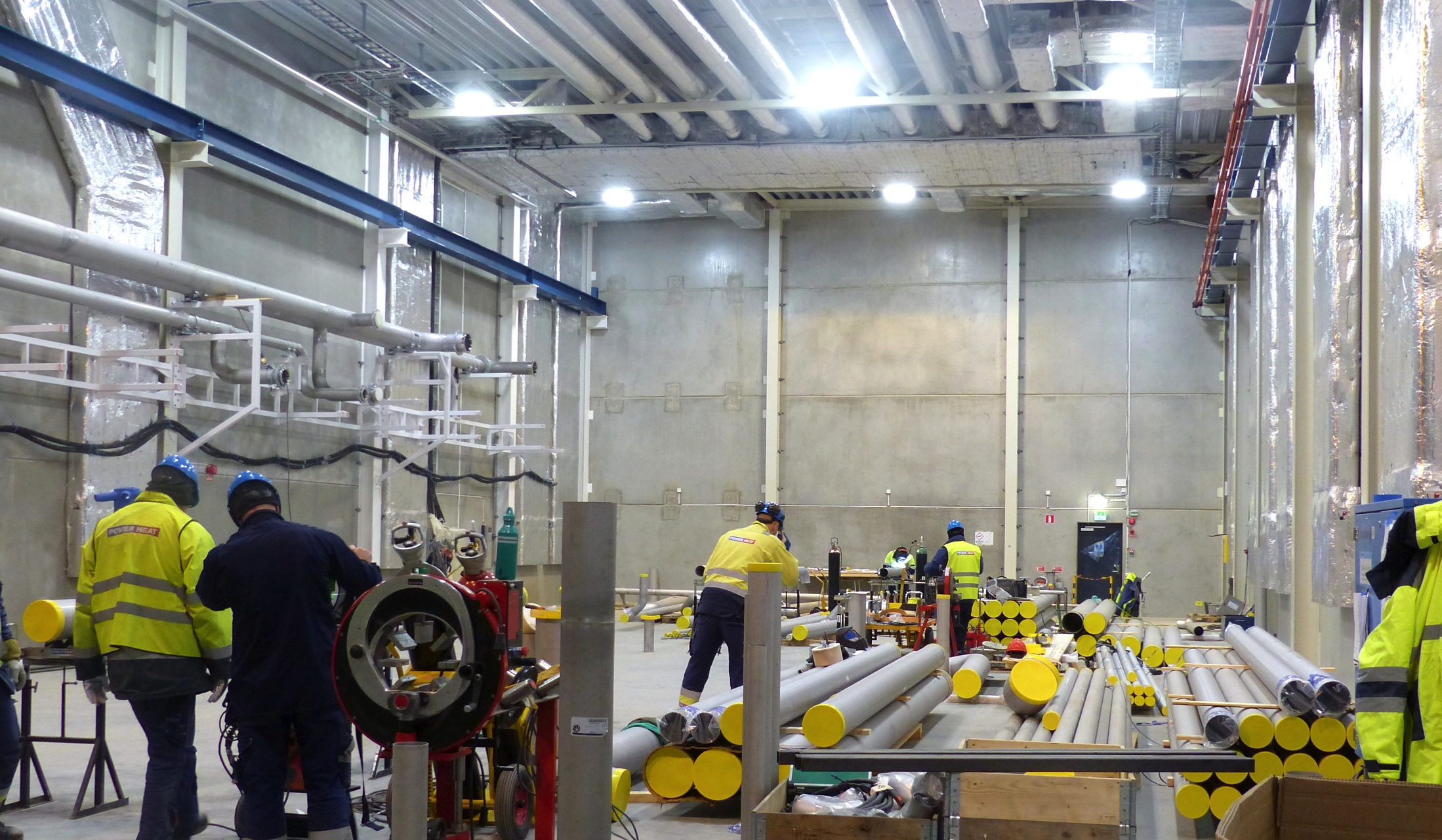 18
CTL Gallery, pipe installations
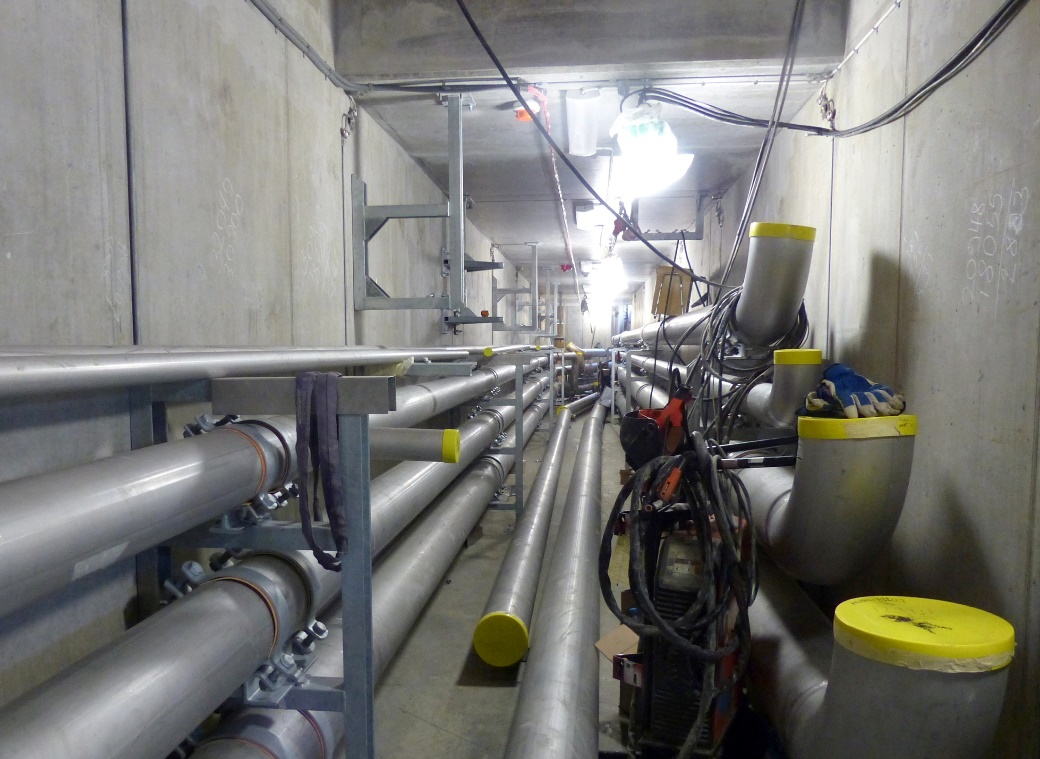 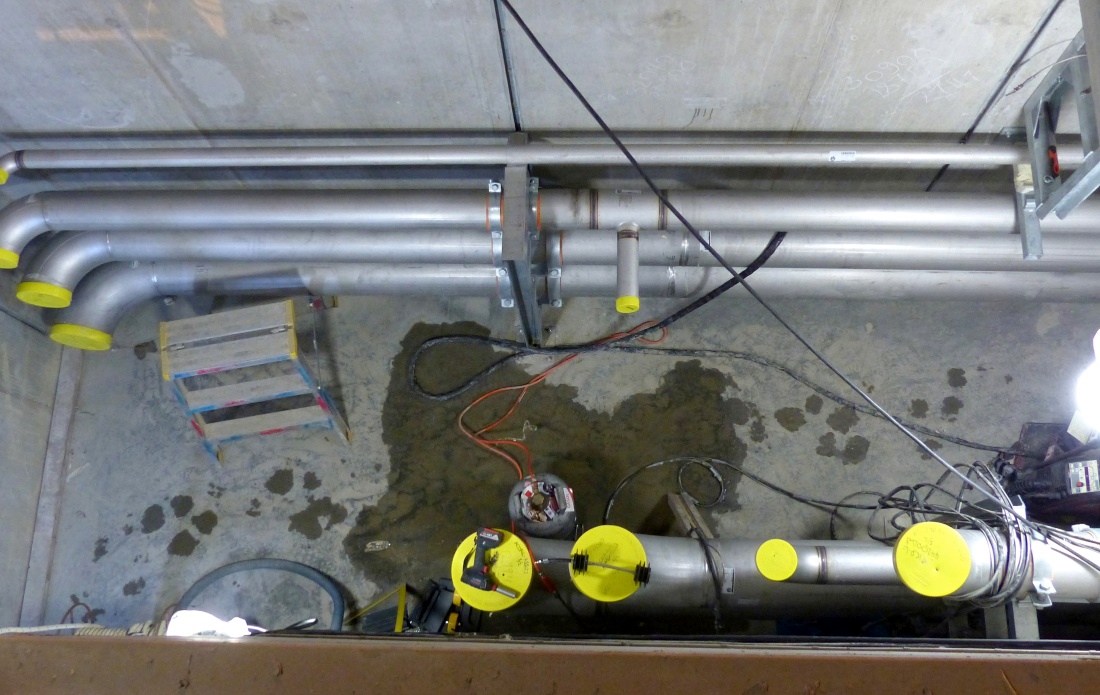 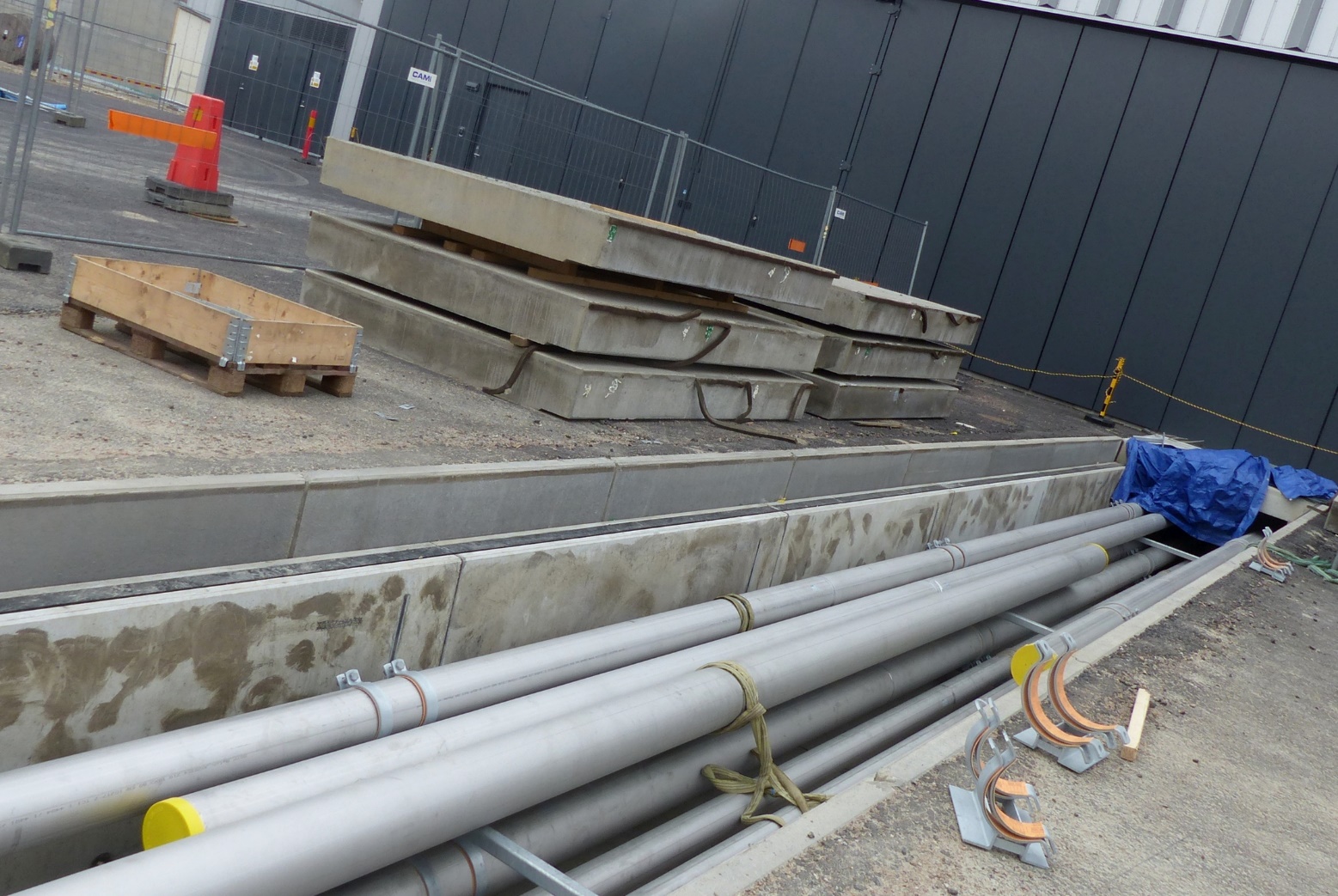 19
D01, D02 & D03 3-Month Lookahead
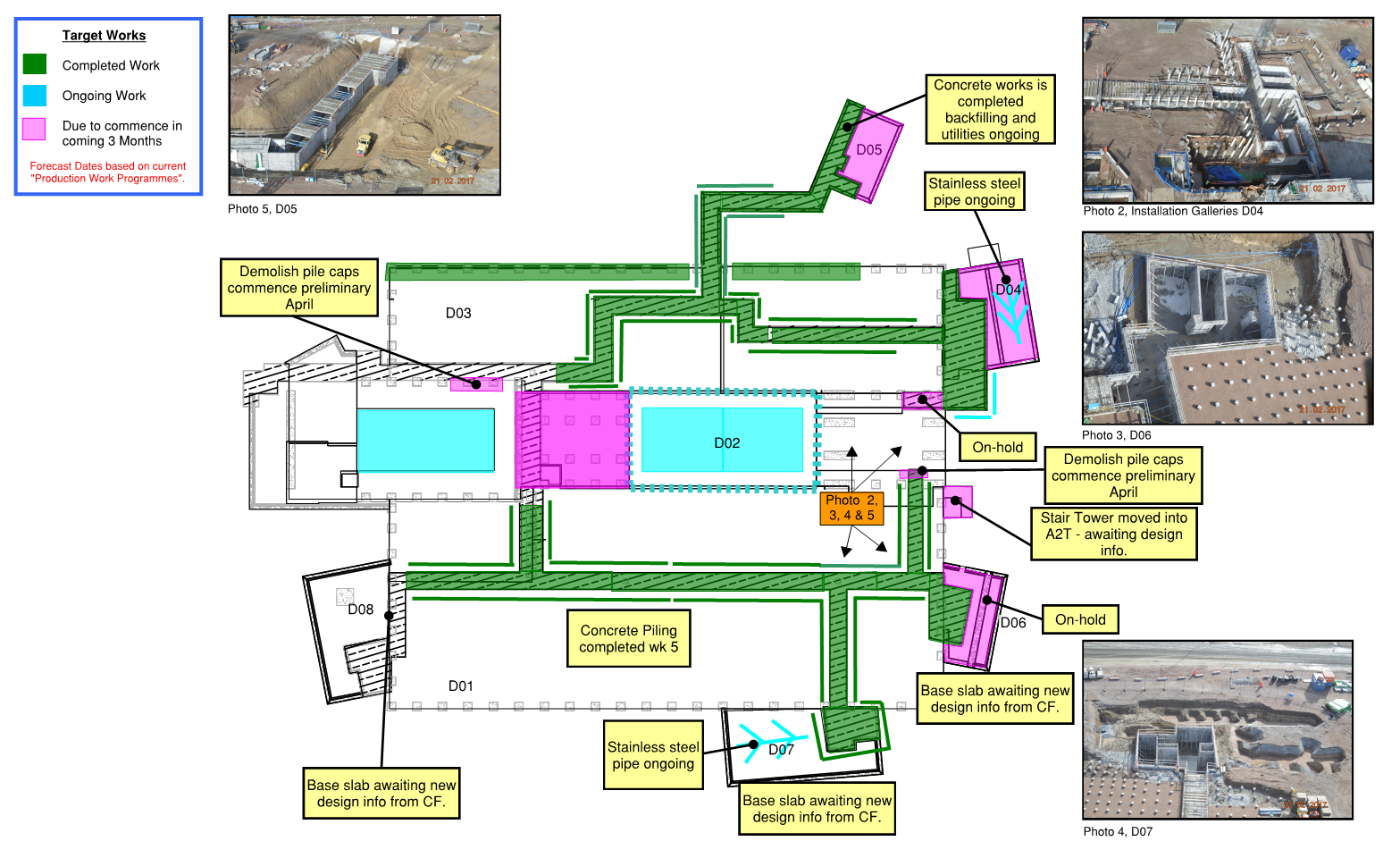 D02 3-Month Lookahead
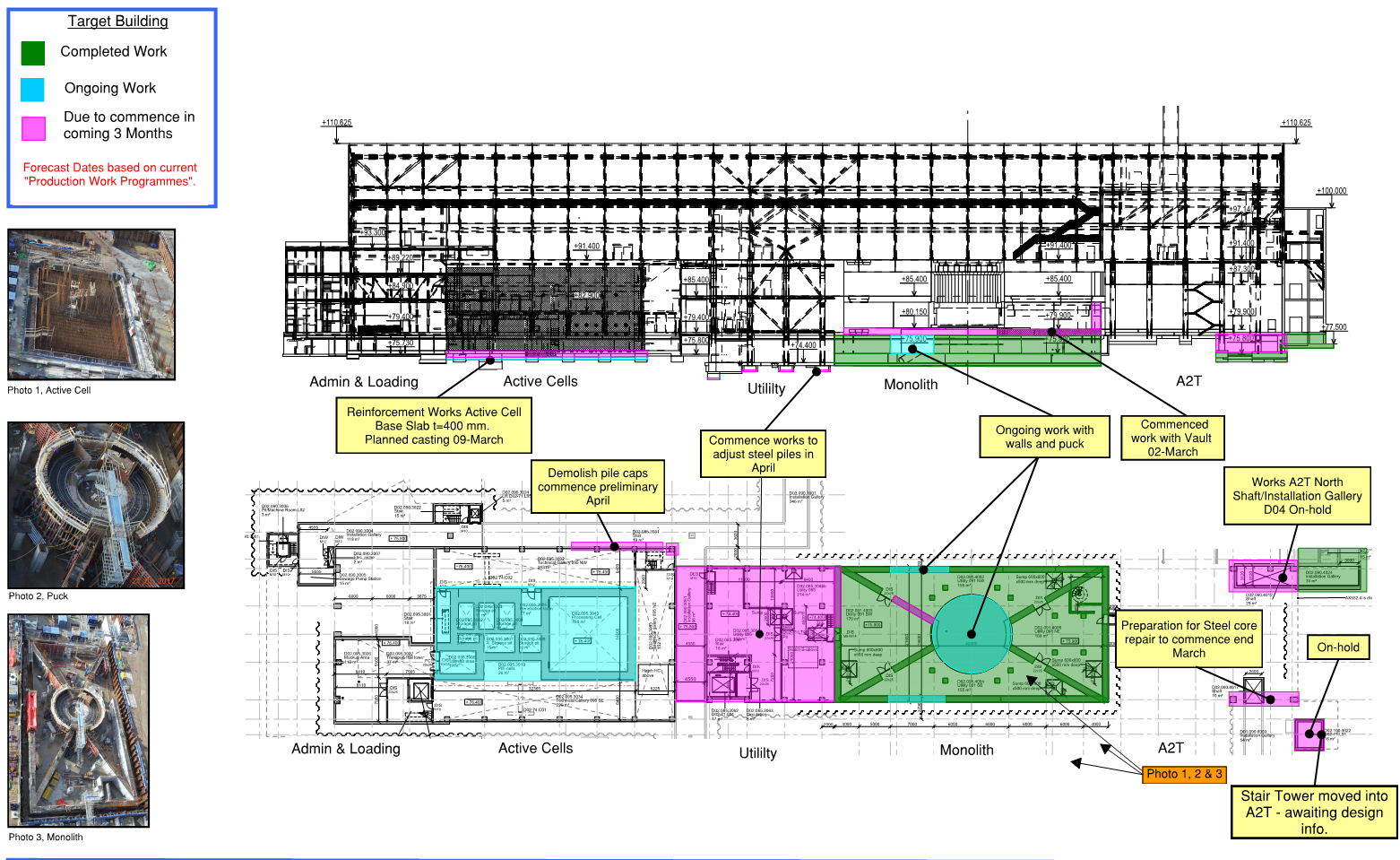 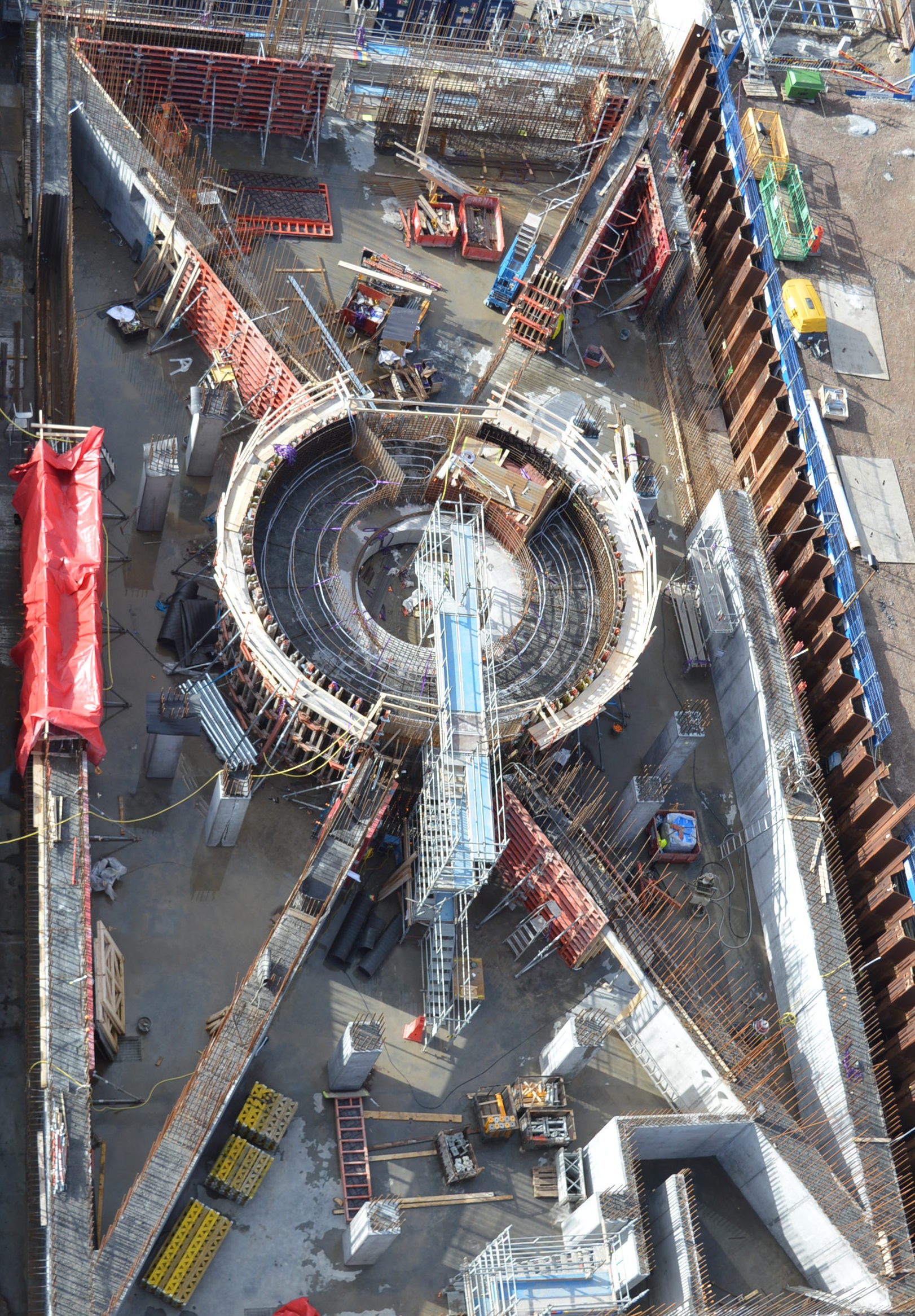 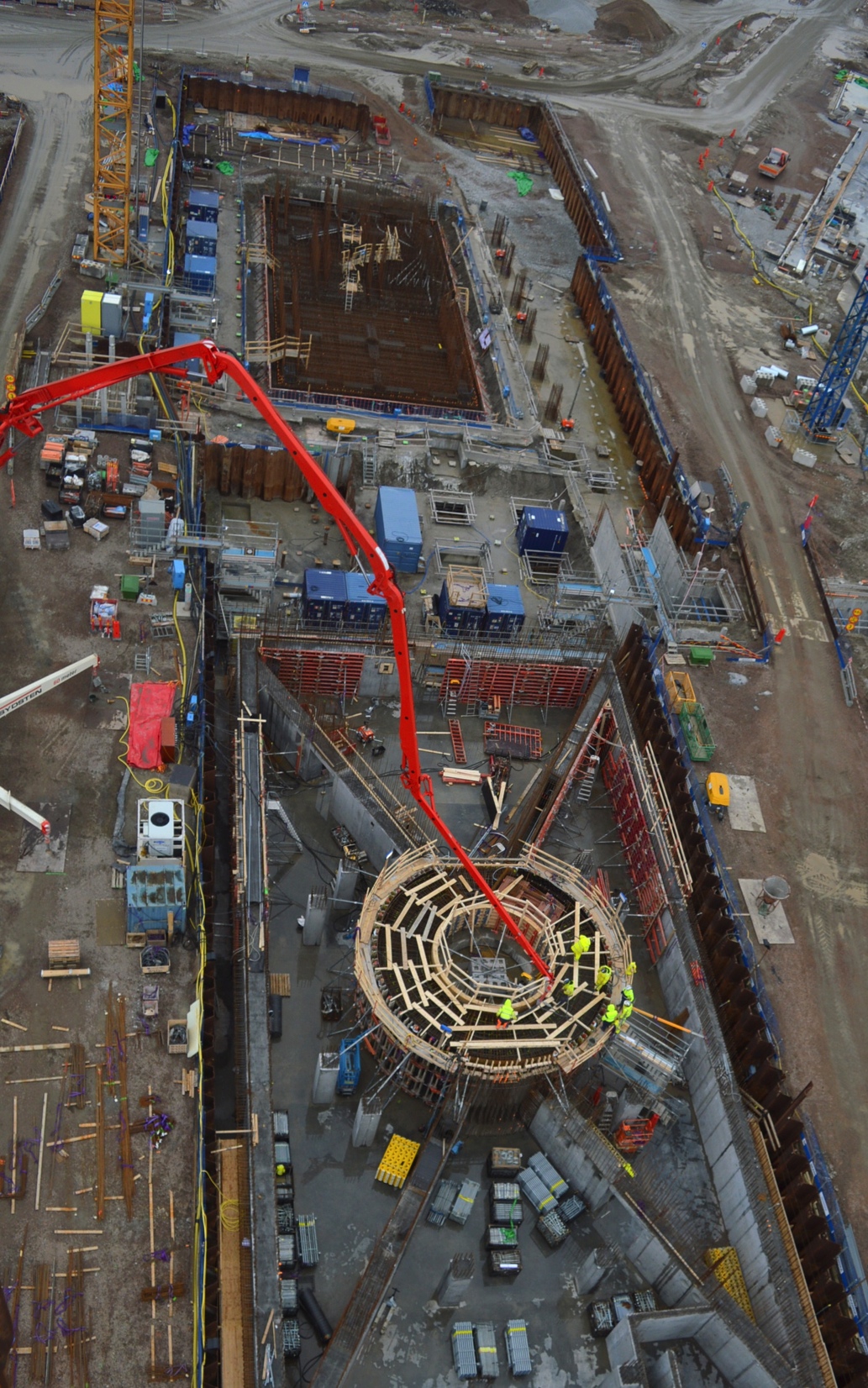 TargetMonolith & Active Cells
22
Target Monolith, puck
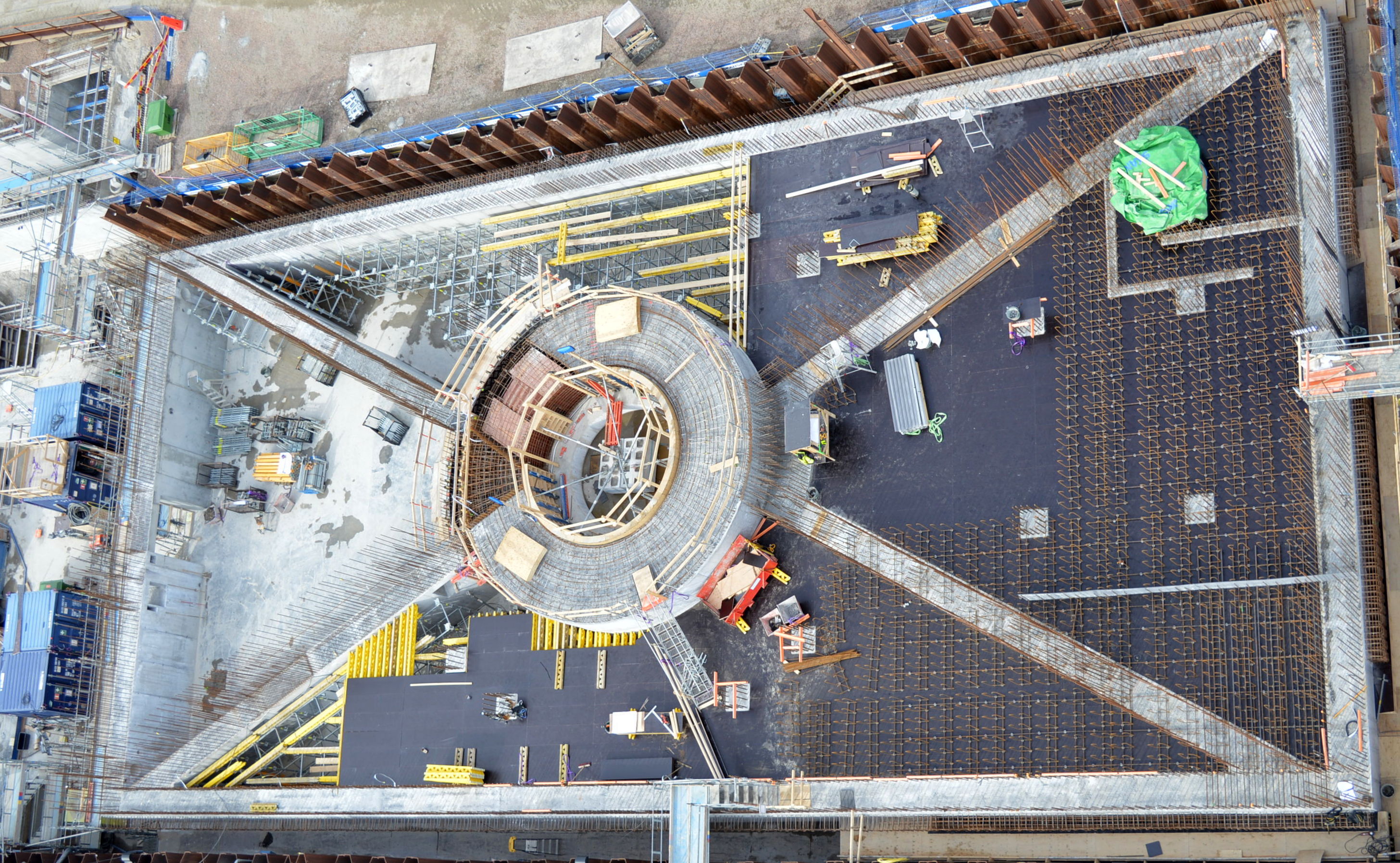 23
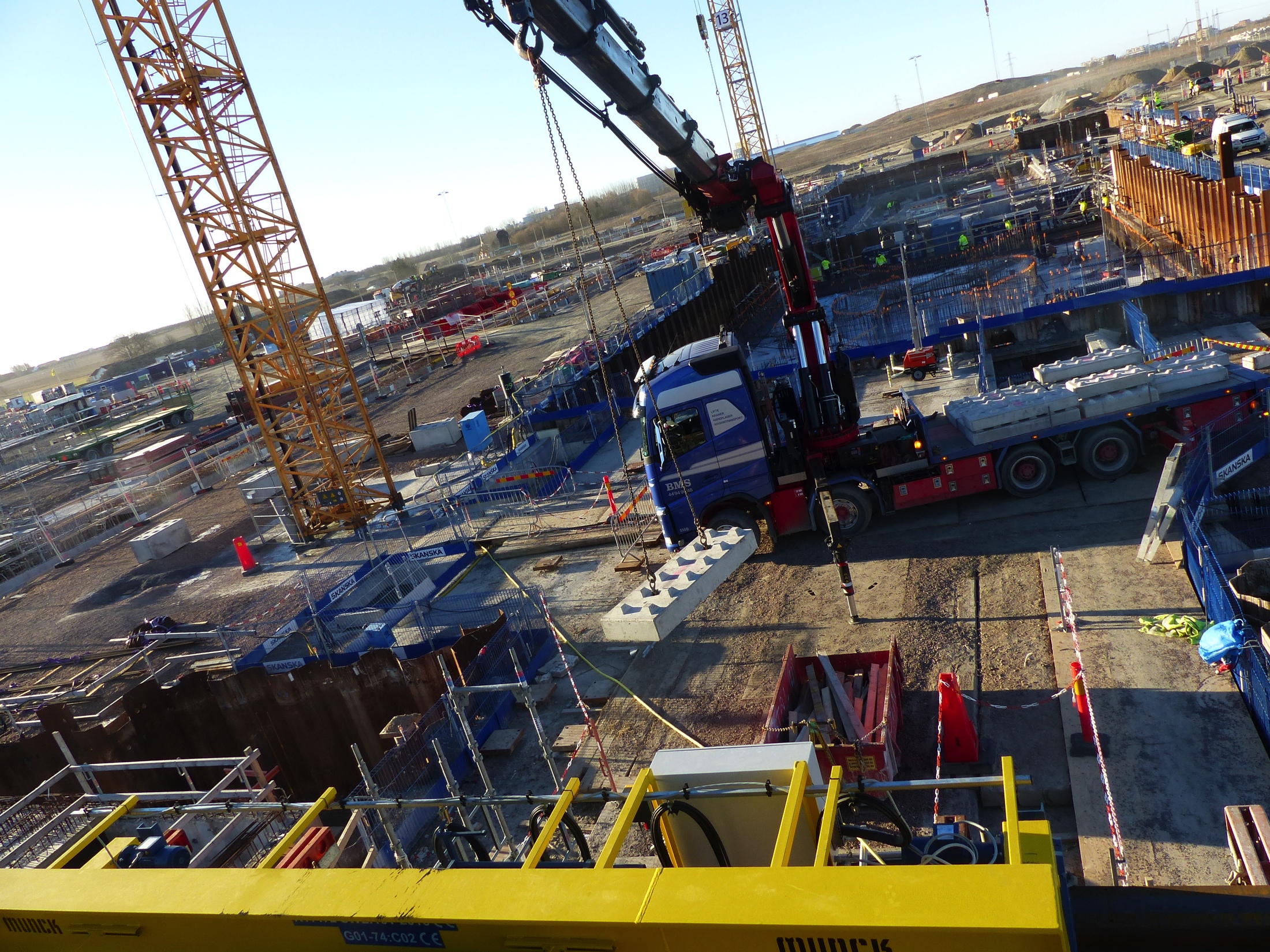 Beam dump (first in kind delivery to site)Shielding blocks installation
24
Installation Galleries (D01)
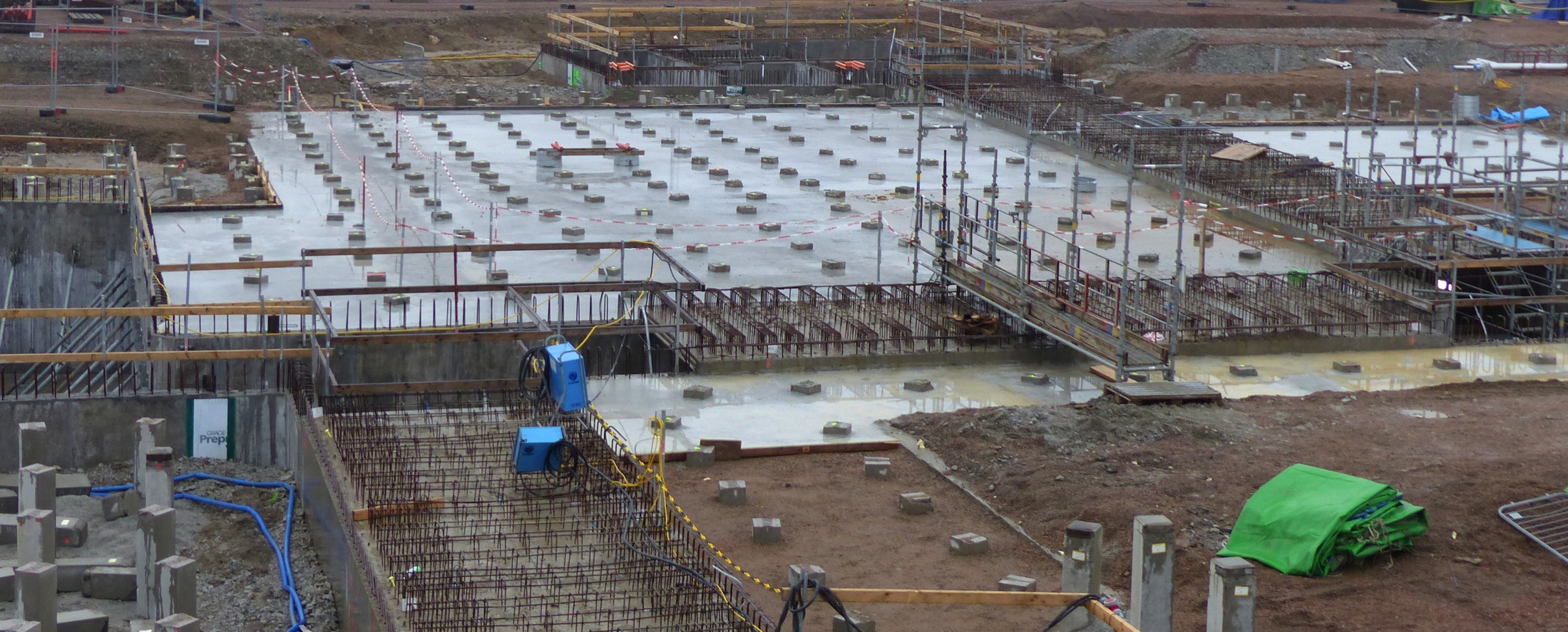 25
E02 Beam Line Gallery8,000 m2 base slab – last casting 14/03/2017
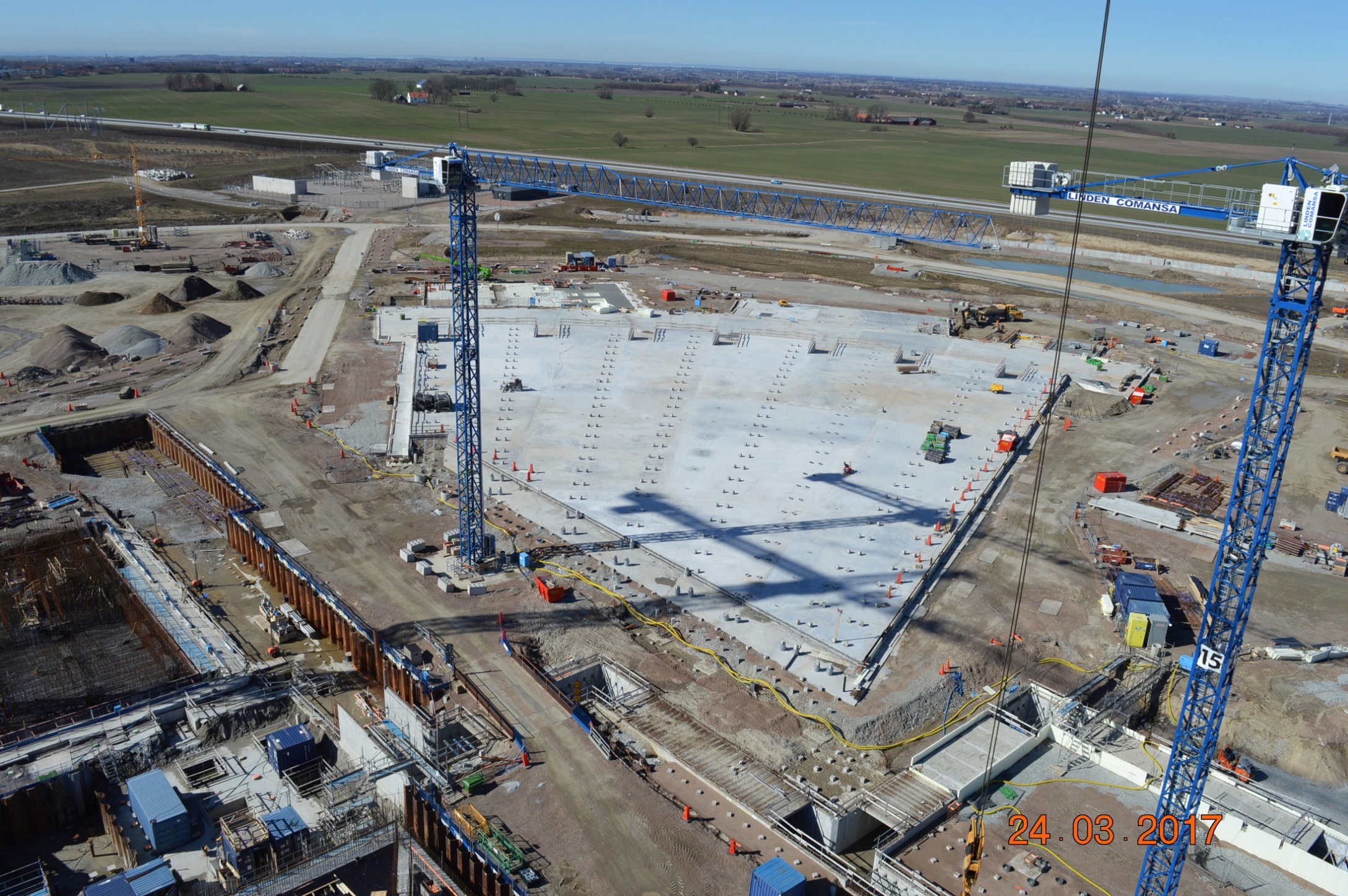 26
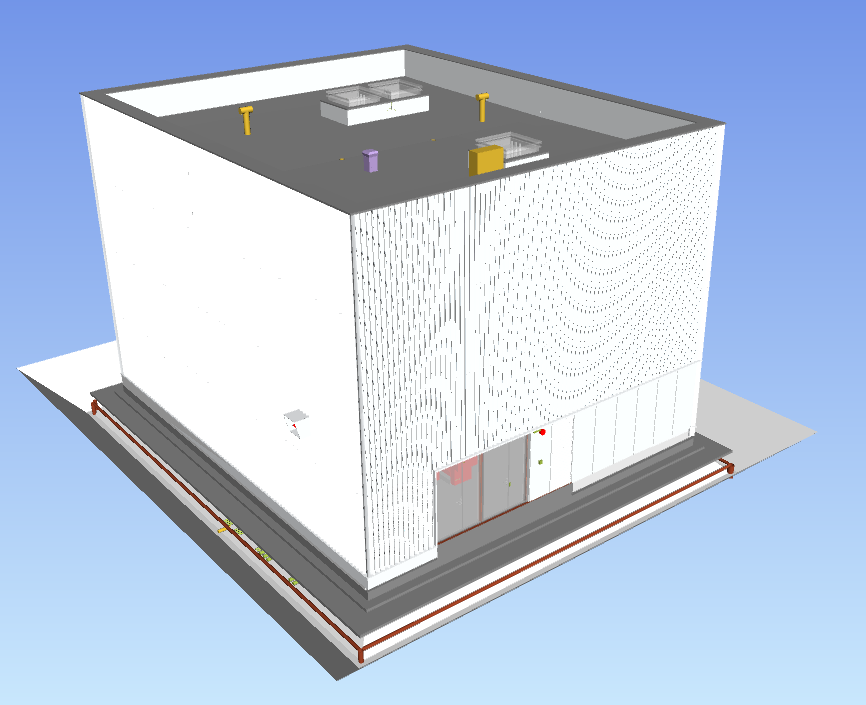 H10 Sprinkler BuildingExcavation, Building works starts early April
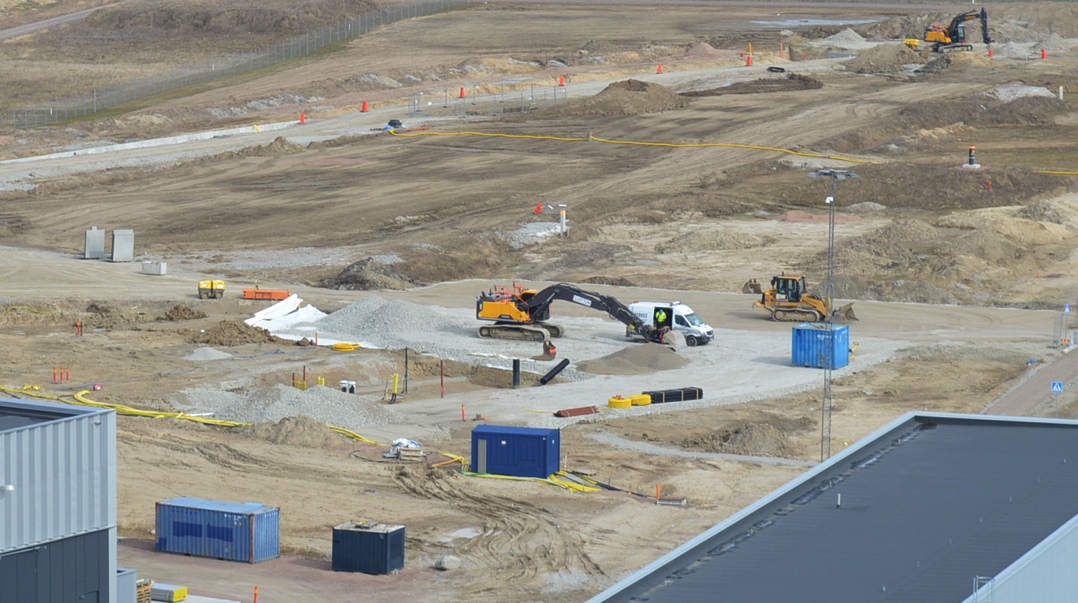 27
H01 facades
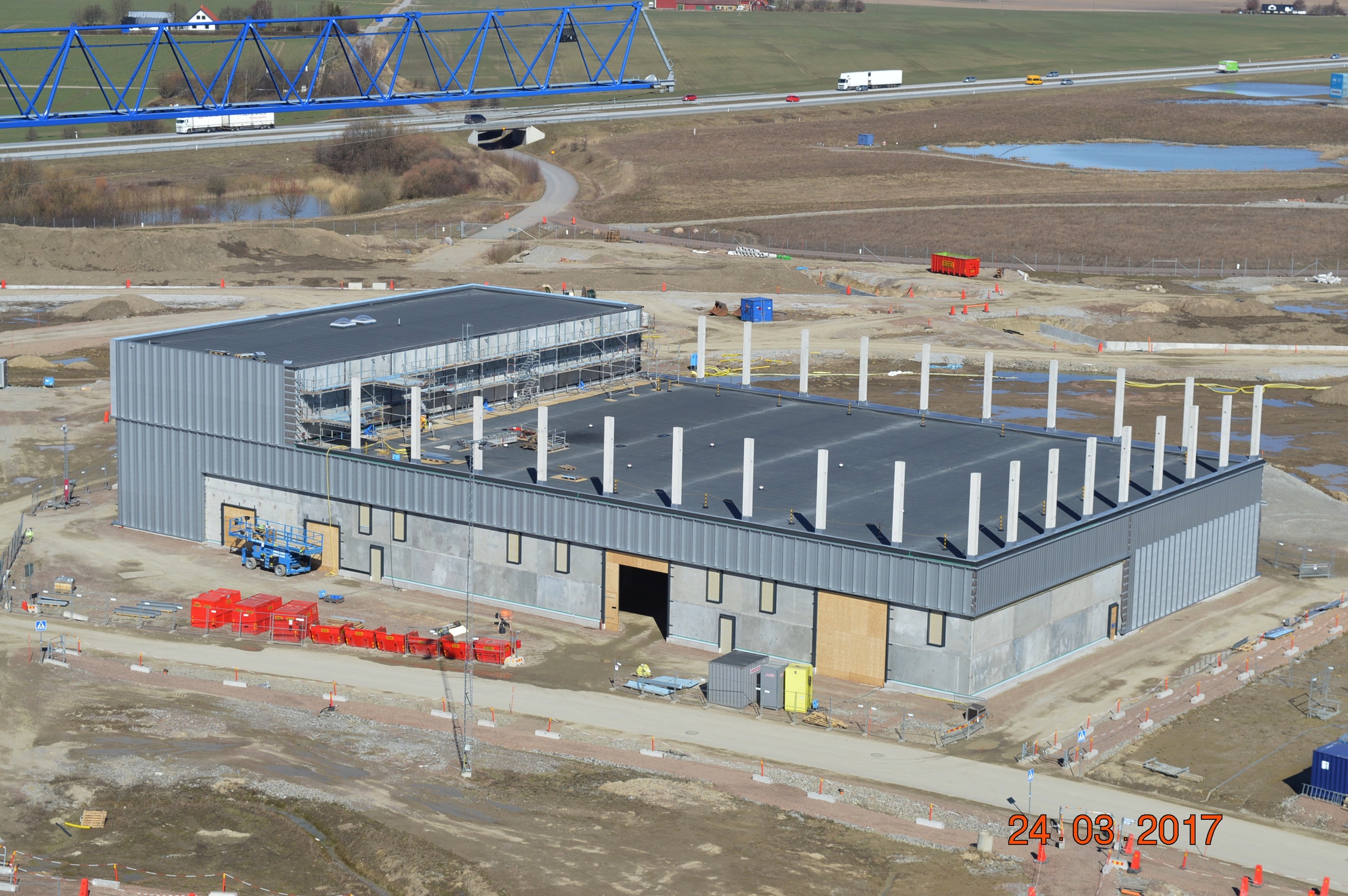 Ha-ha wall construction, north
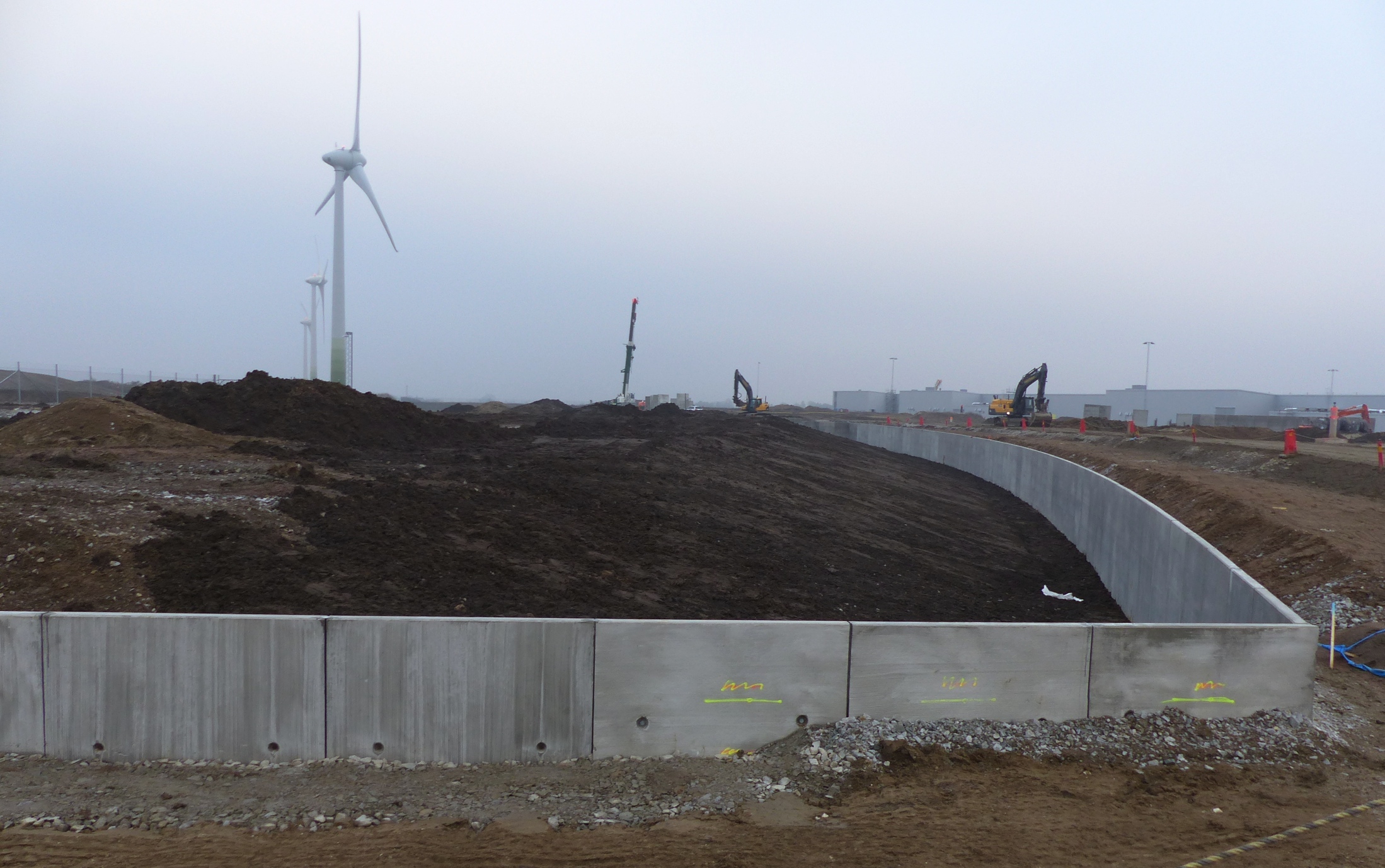 29
Target Station and Instrument Hall sequence
30
ESS vision
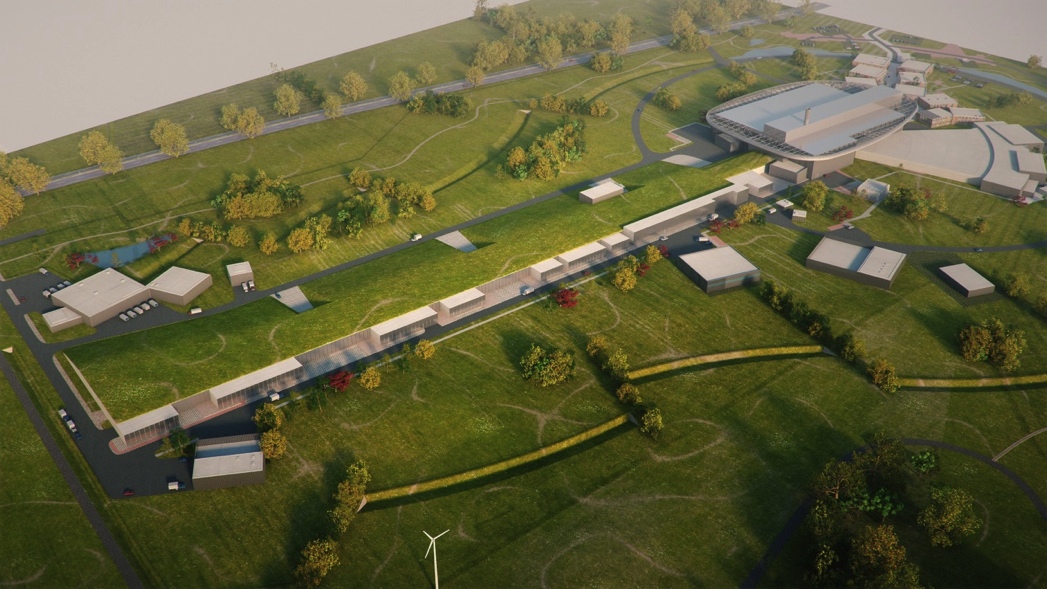 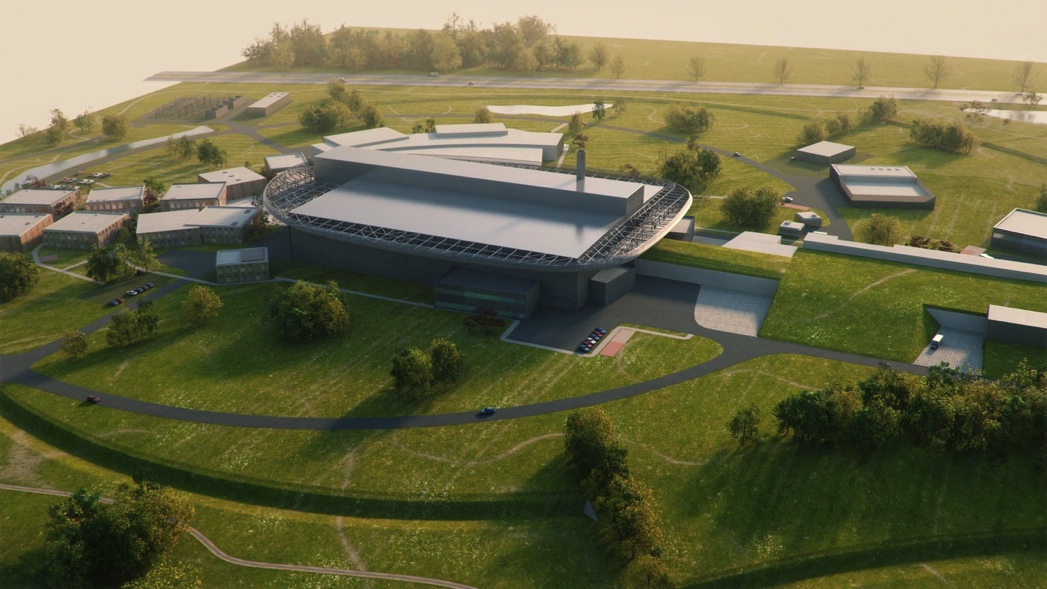 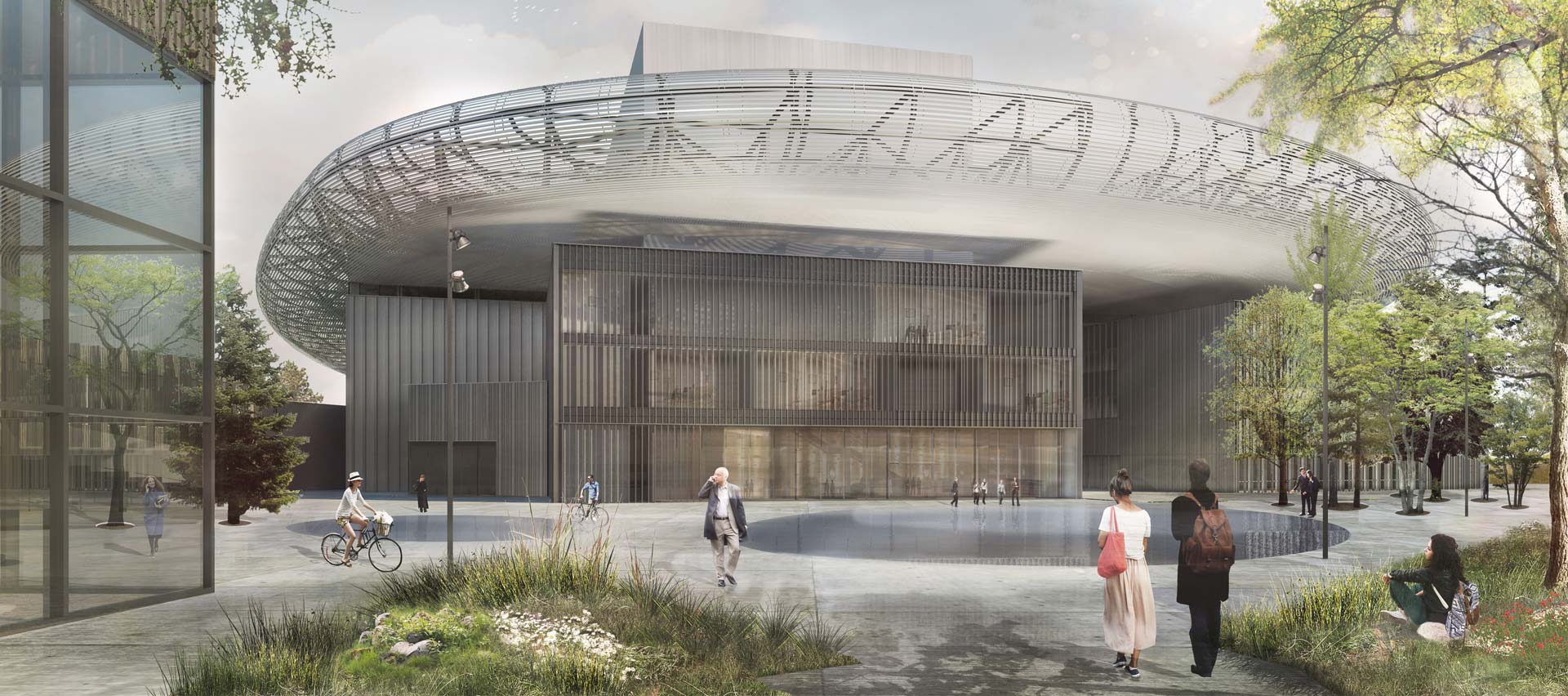 31